1241 Task Force
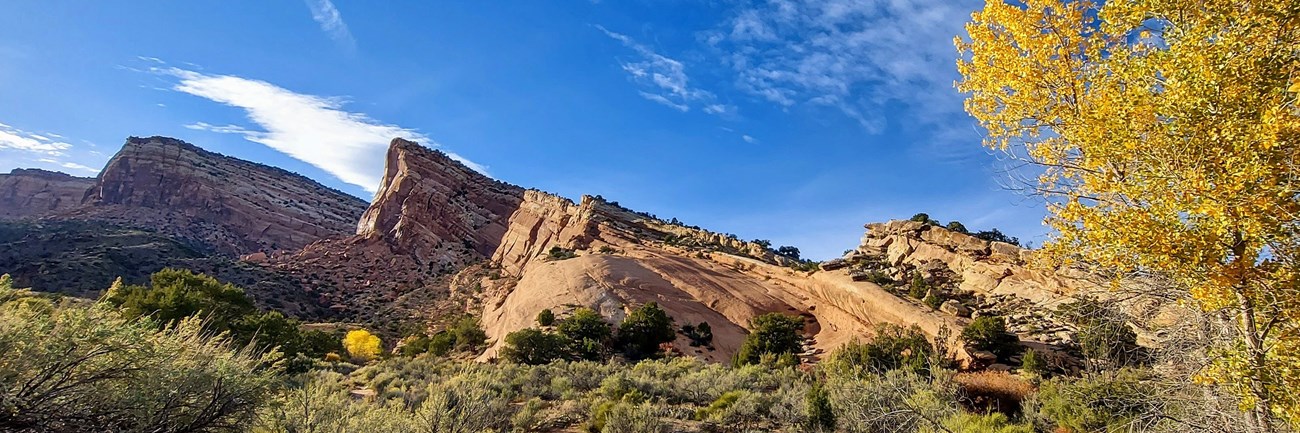 Background on State AccountabilitySeptember 2023
Responding to Task Force Members’ Questions
Items Covered in this Presentation
How smaller n-sizes are addressed and rationale
Historical review of current accountability system
Accountability system’s theory of action and legislative intent
Comprehensive review of the full accountability and accreditation system
Current PWR Measures
Examination of combined groups
Supports and actions for identified sites (Performance Watch)
Study on trends over time for sites on Performance Watch
Awards and bright spots
Stakeholder processes
Other public reporting
Items to Cover in Other Ways or Other Times
Comprehensive walkthrough of growth model
Connection to educator evaluation
Comprehensive overview of federal requirements
Options for PWR Measures and incentivizing work-based learning
Options for use of K-2 data
How CO’s system compares to other states
Lessons learned about quality programming and student outcomes
Relationship of current system to 1241 TF’s discussion on quality schools
Impacts of framework changes on districts
In-depth walkthrough of turnaround strategies
State assessments (e.g., turnaround times, accommodations)
New frameworks measures under consideration by state board
2
Table of Contents
State Accountability Overview
Theory of action
History of Colorado’s accountability system
Elements of the State Accountability System
Performance Frameworks
N-Counts
Special Populations (combined groups v. disaggregated groups)
Public Reporting
Improvement Planning
Public Engagement
Supports and Interventions
Accreditation
Awards
Resources and Other Bonus Content
Timelines and resources
Deep dive on PWR indicator
2023 Preliminary Framework Results
3
Colorado’s Educational Accountability System
Local accountability
Locally elected boards oversee superintendent and district policies
State Accountability
Colorado Educational Accountability Act
Includes Performance Frameworks, Improvement Planning, Accountability Clock, Accreditation Contracts, Accountability Committees
Federal Accountability
Every Student Succeeds Act – State plan approved
Schools on improvement (CS, TS, A-TS)
Aligned state and federal improvement planning and supports
State
Local
ESSA
4
See the Legislative Declaration in your handouts
Accountability Theory of Action
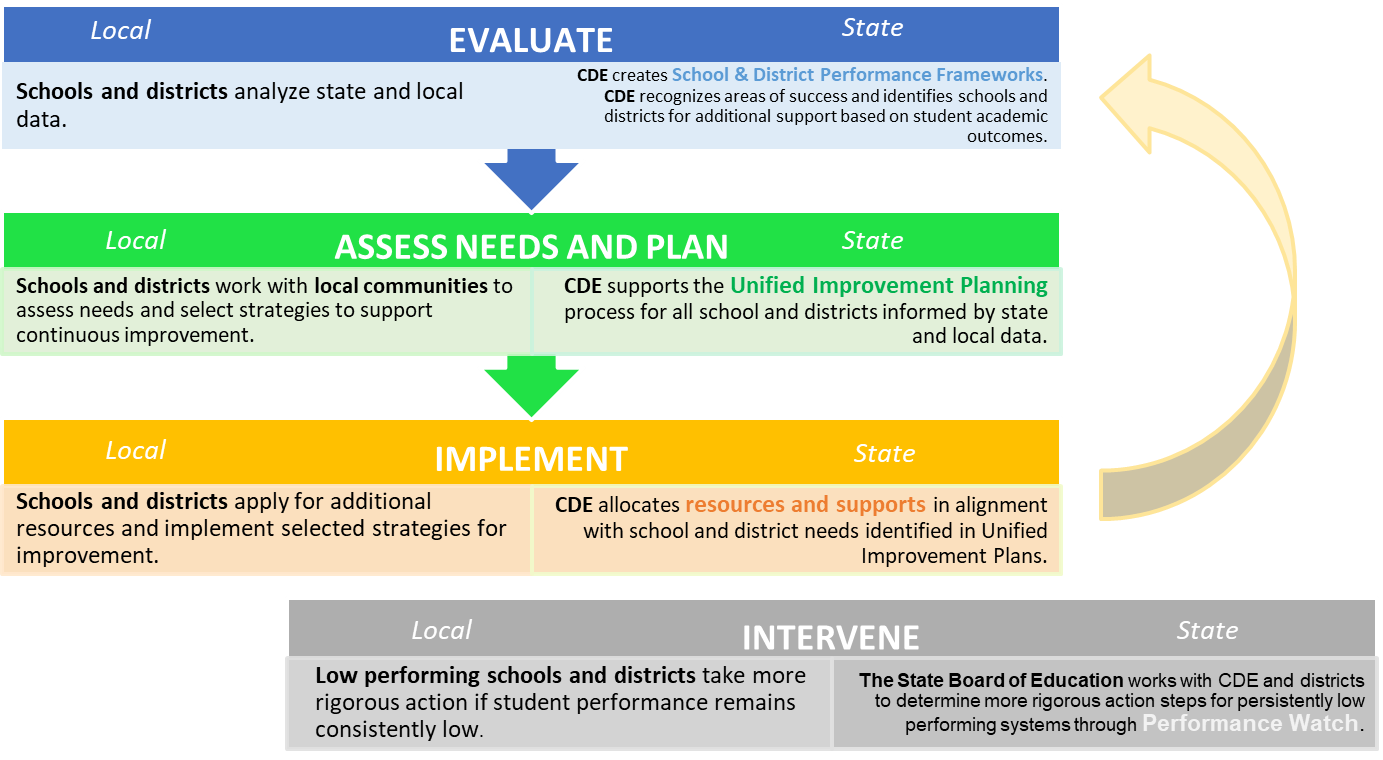 Accreditation
5
Elements of the Current State Accountability System
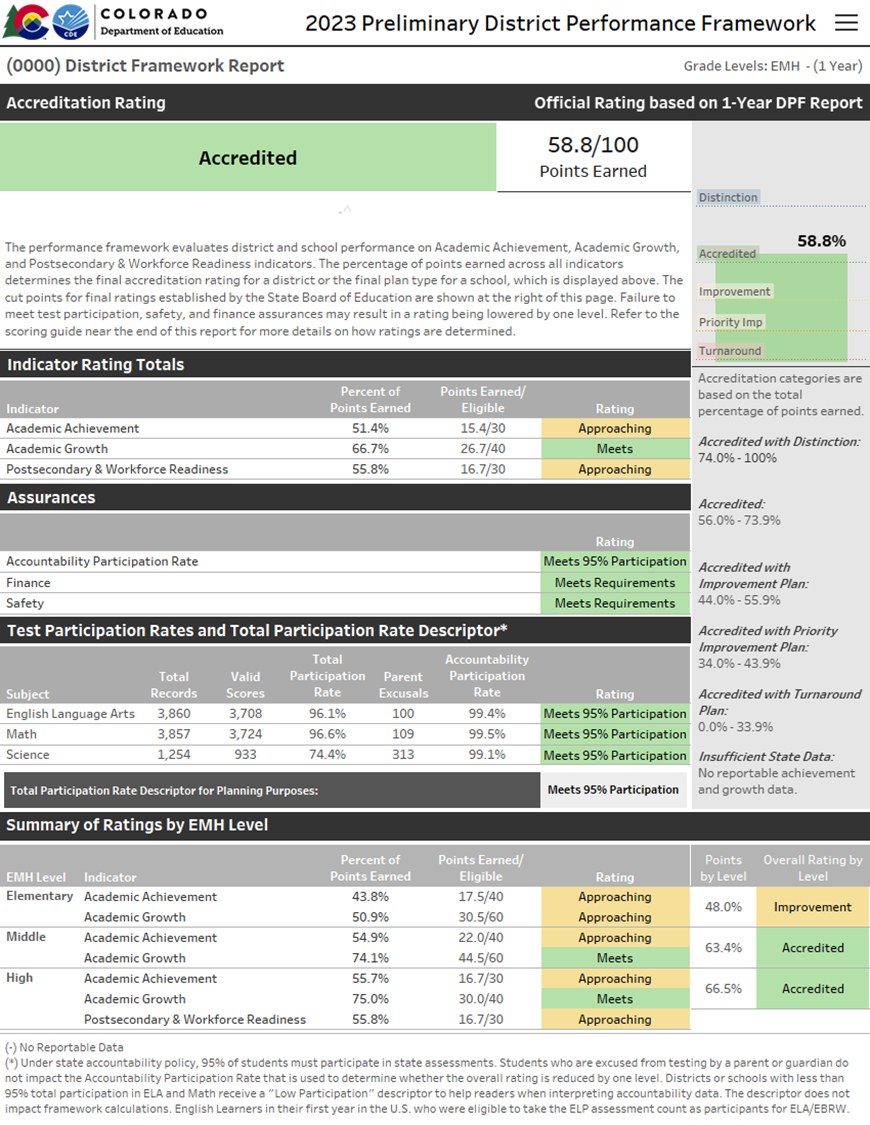 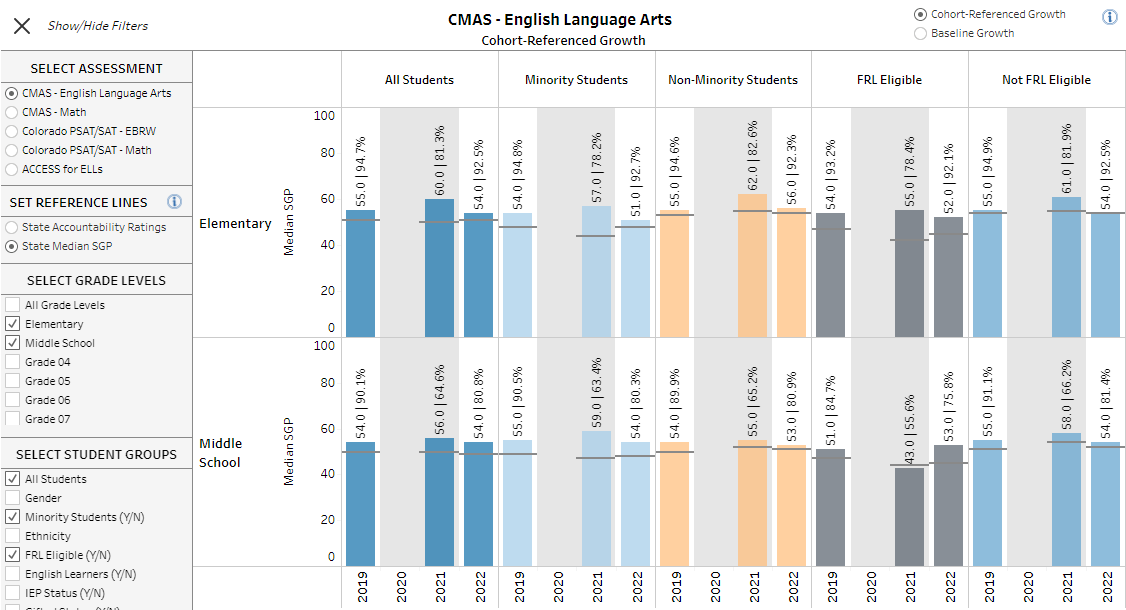 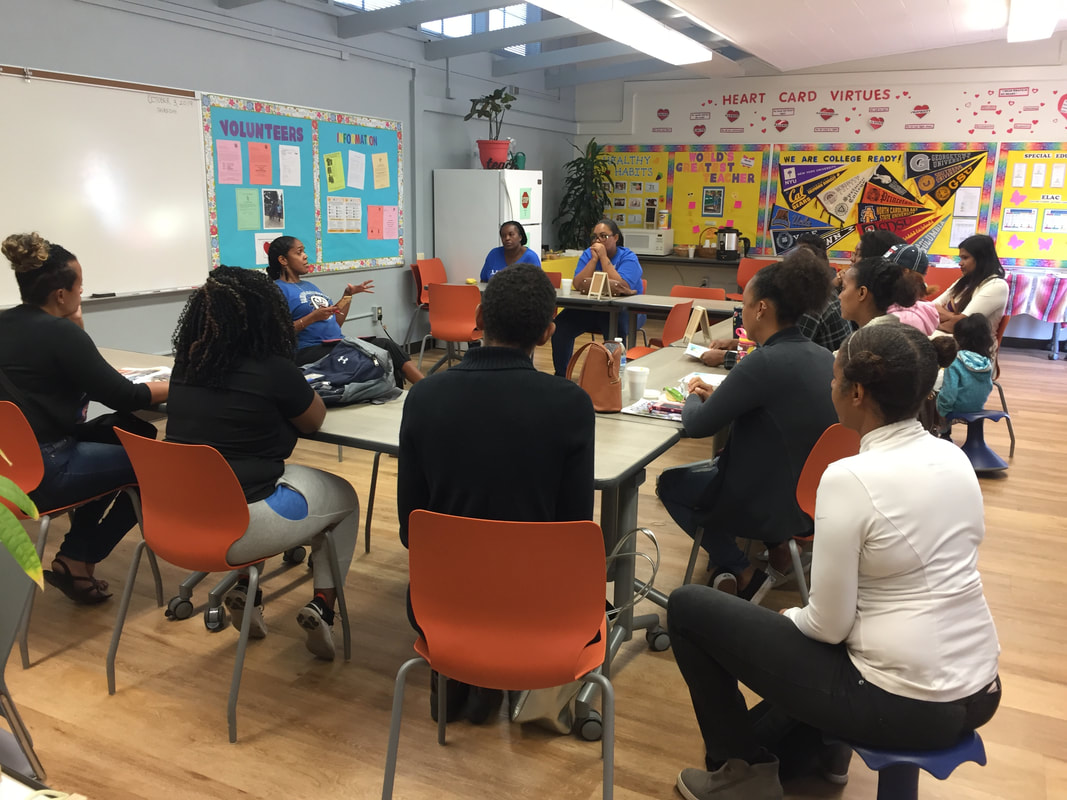 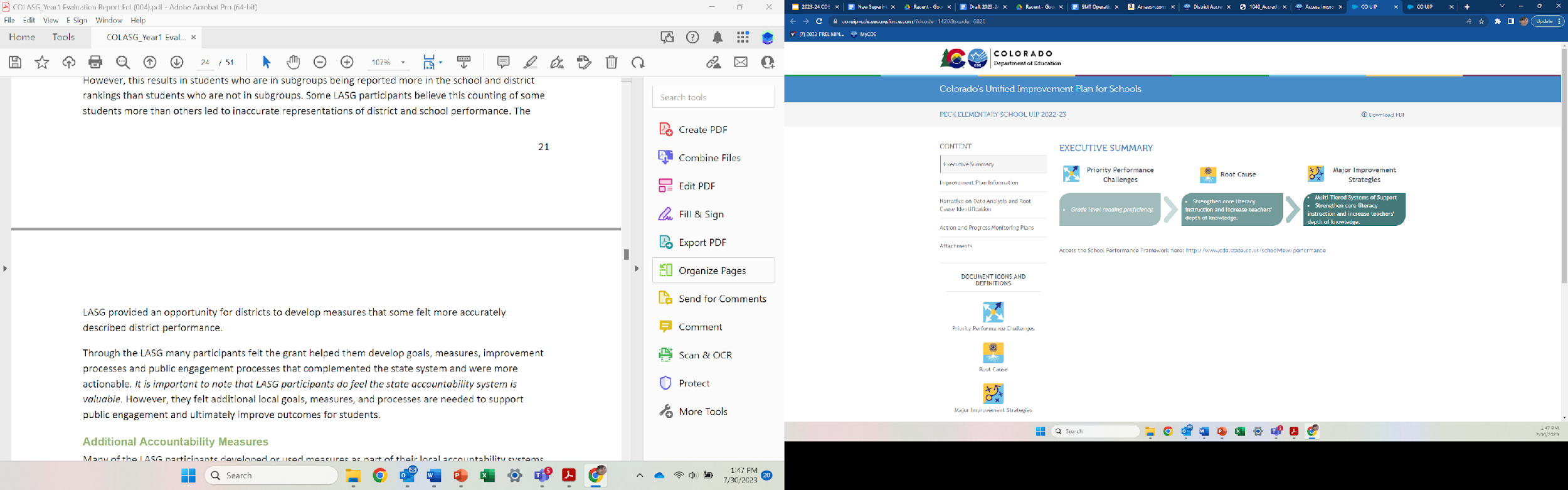 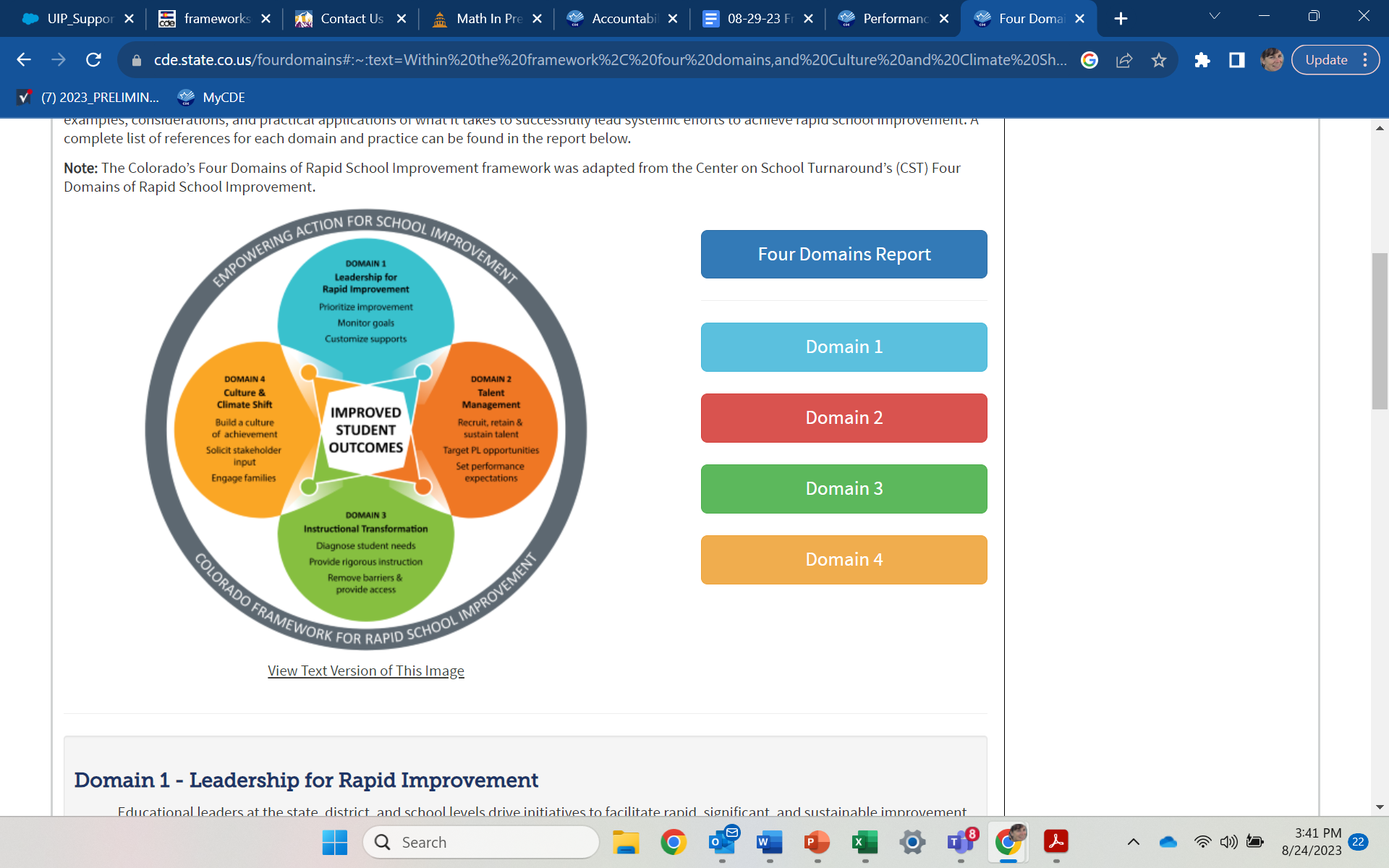 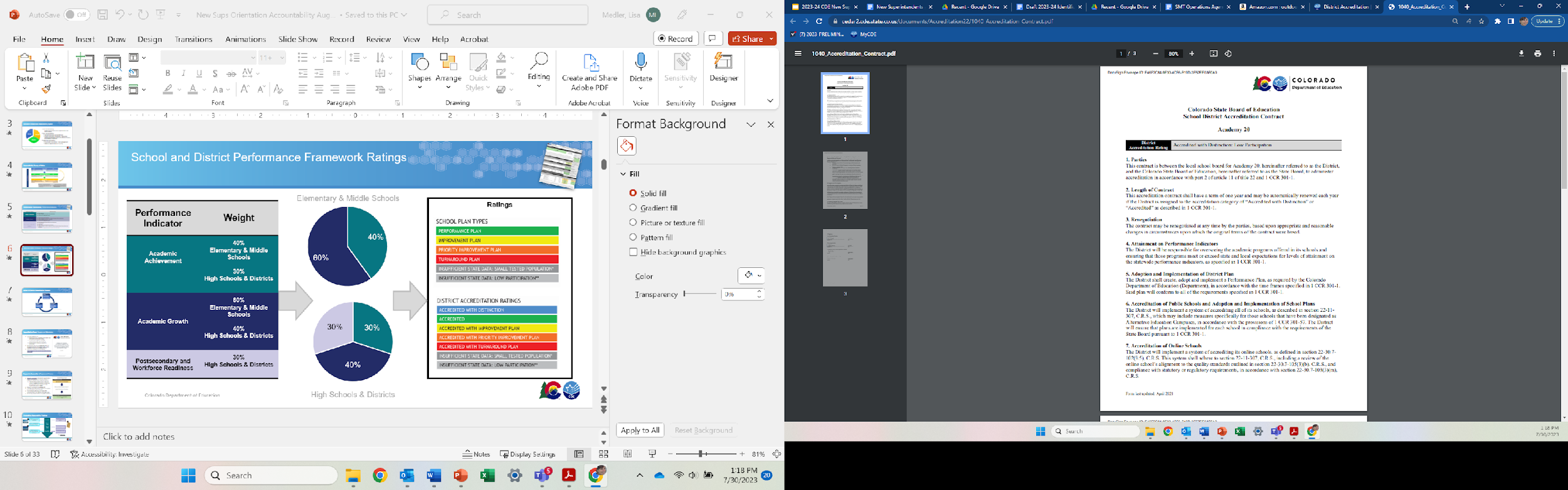 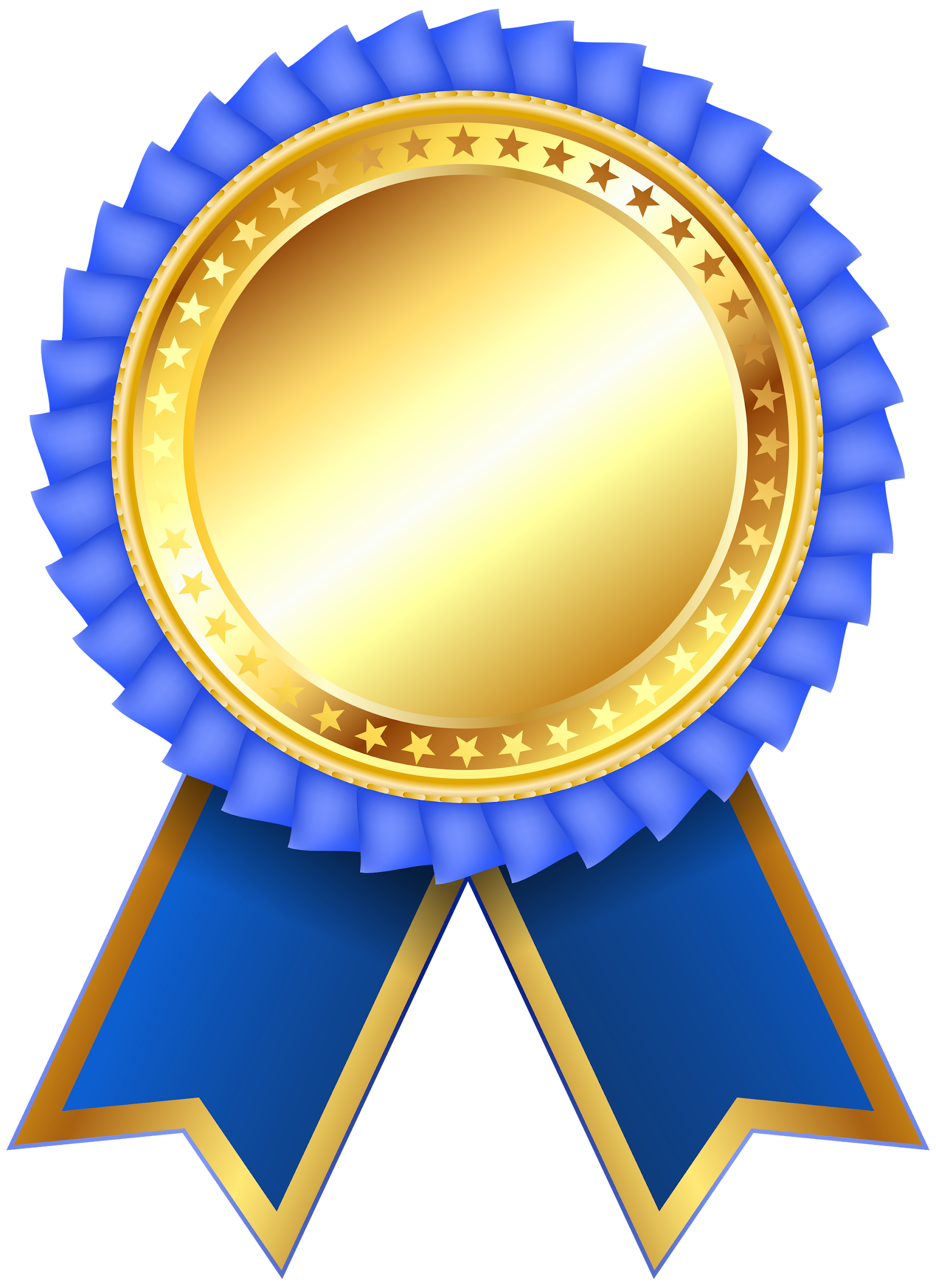 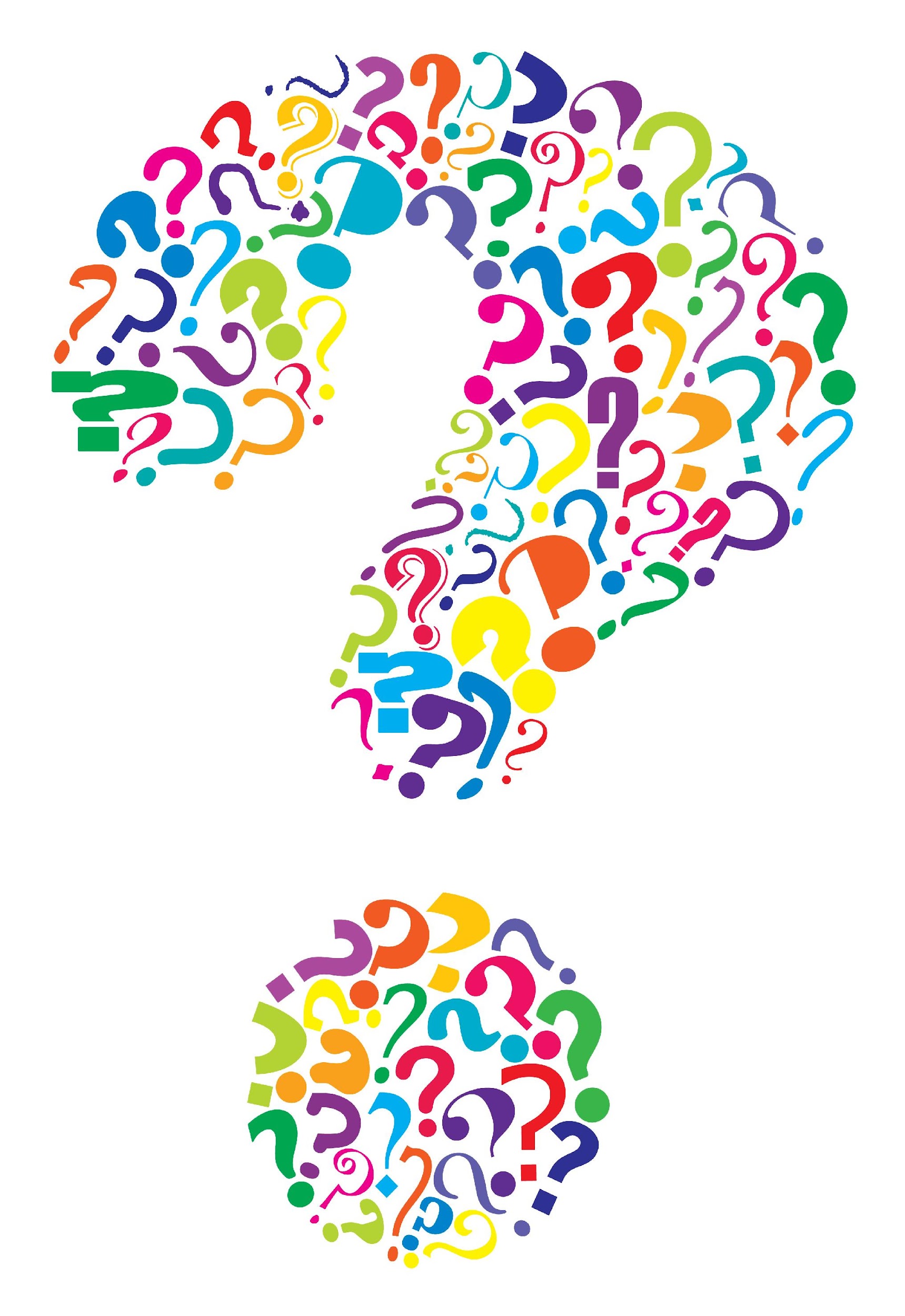 6
An Historical Review of Colorado’s Accountability System
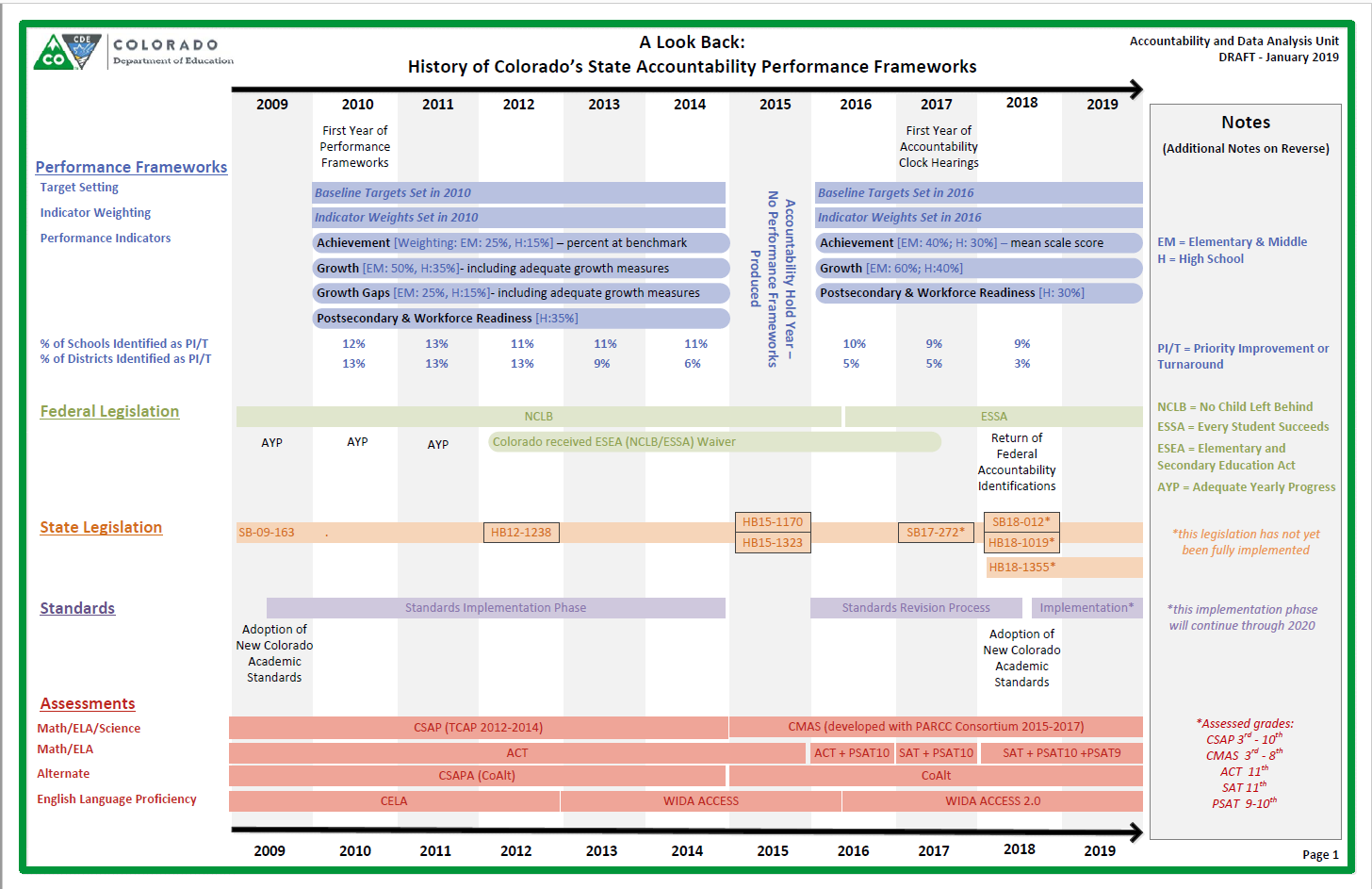 Look in your folders for an updated version of this resource.
7
What do we mean by “policy?”
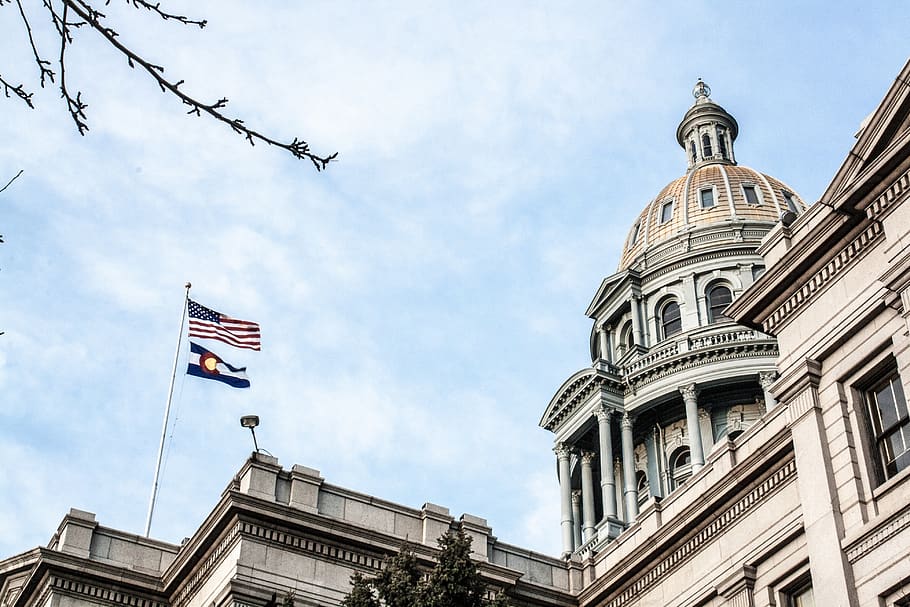 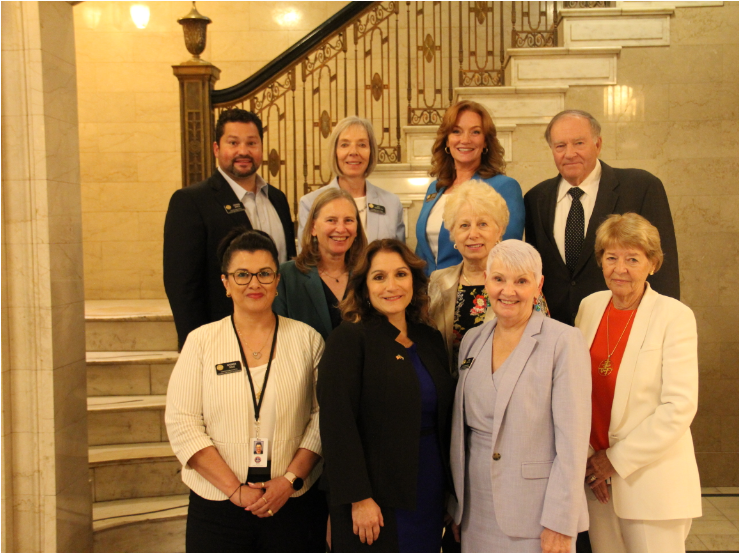 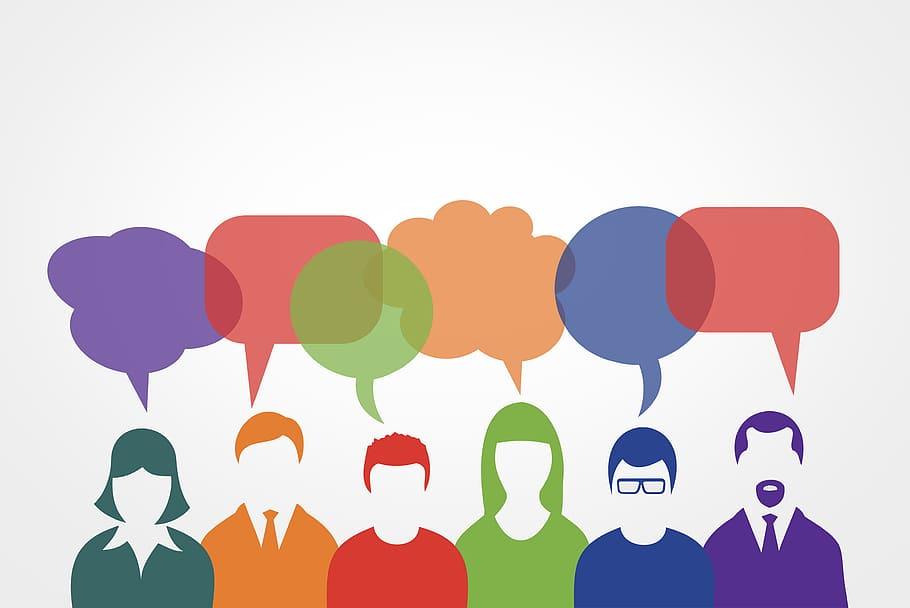 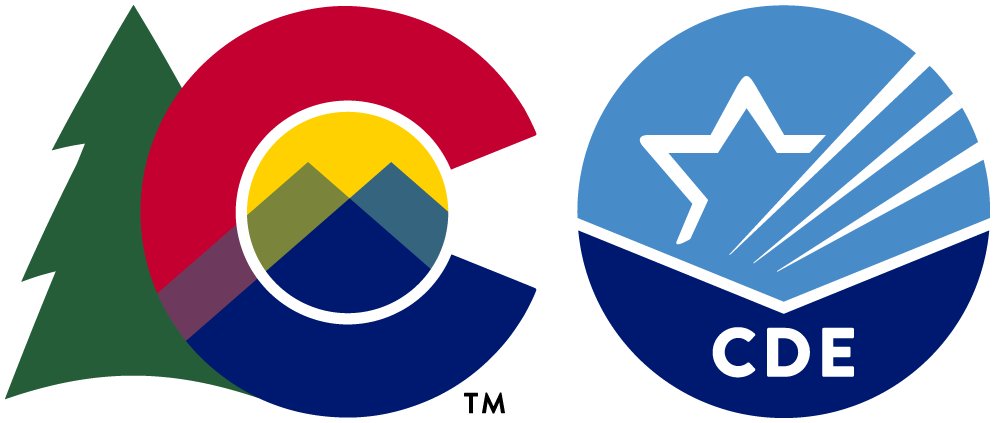 8
Overarching Accountability Timeline
2023 Frameworks Released
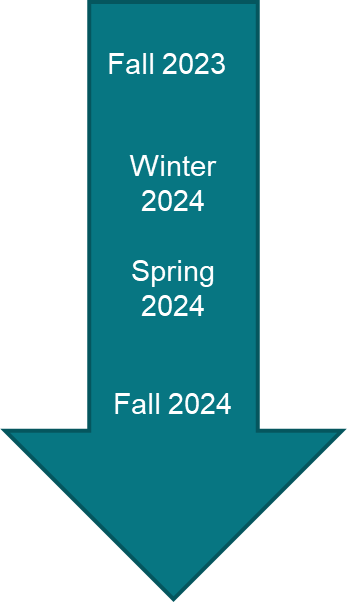 1241 Task Force Begins
2023 Supplemental Framework Report
Interim Report Due
2024 Framework with New Measures for Points
Final Report Due
9
Elements of the Current State Accountability System
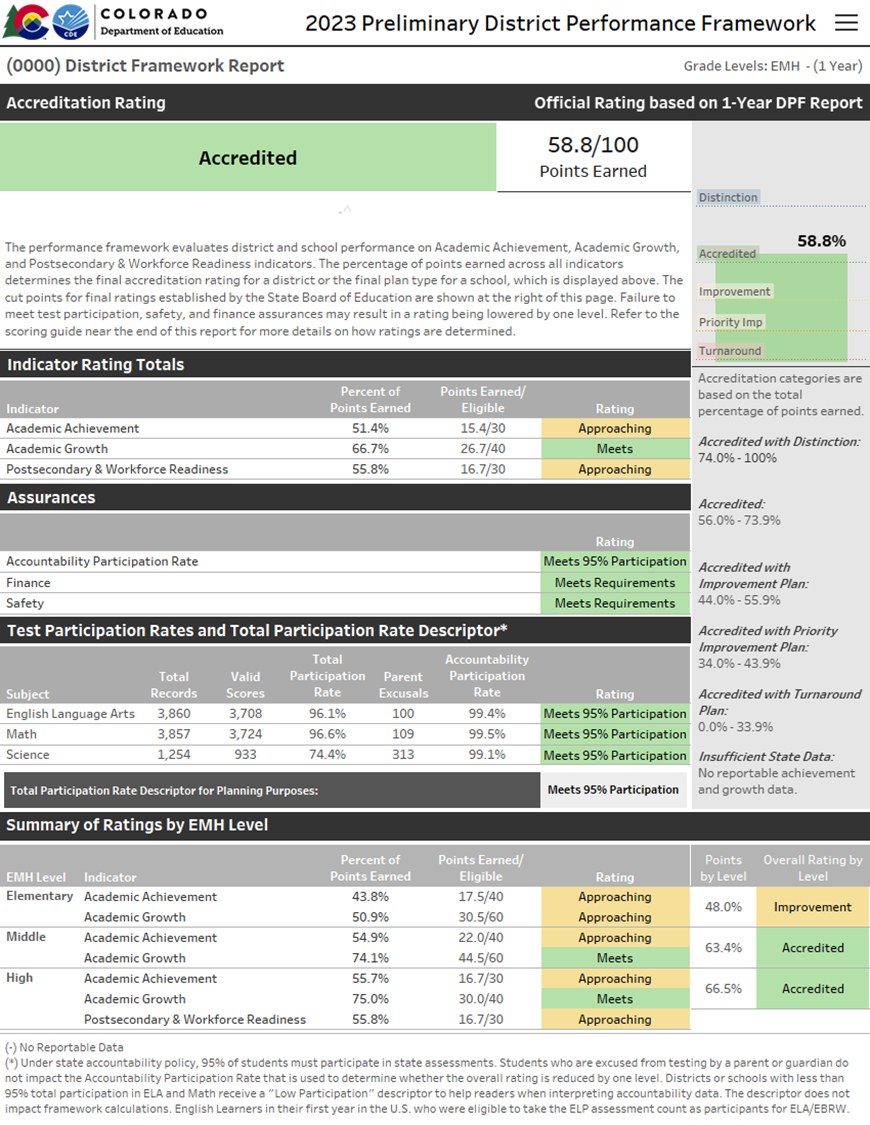 10
See your handouts for a copy of the annotated framework
Performance Frameworks | Purpose
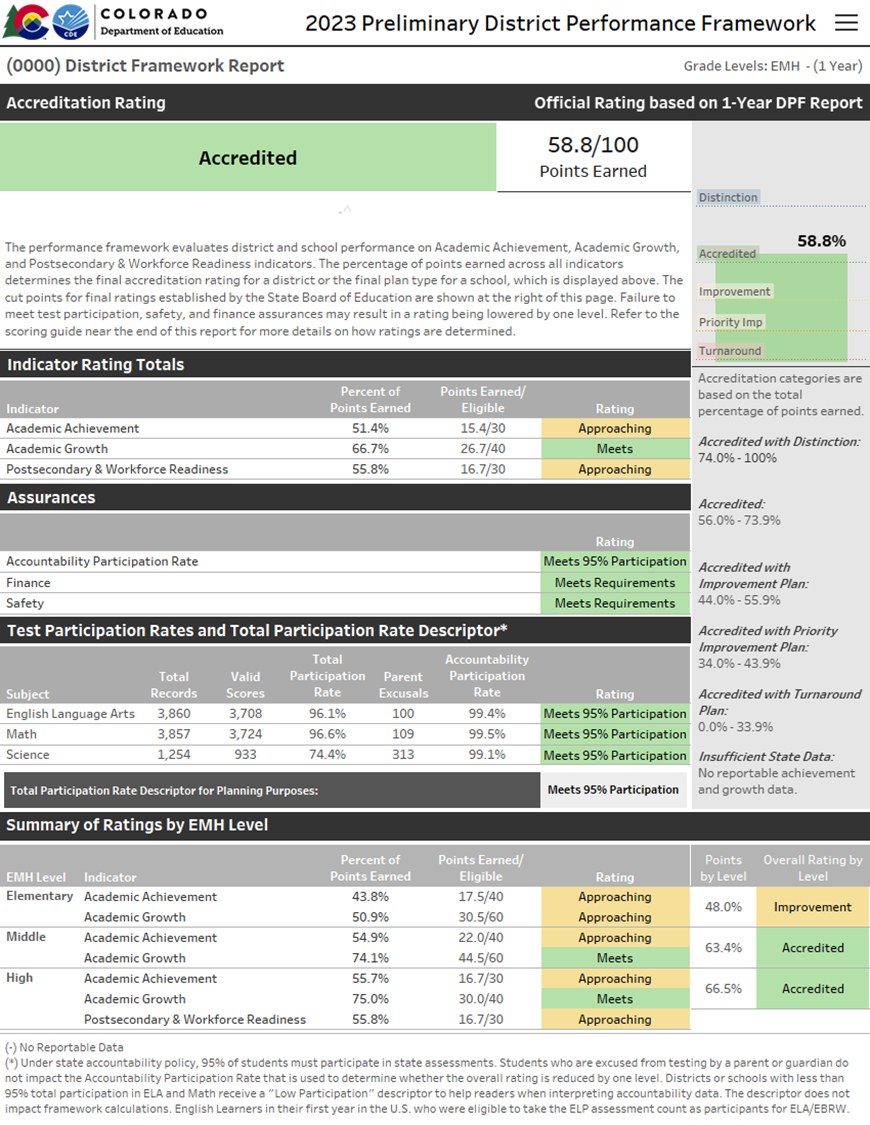 Provides a statewide evaluation of student performance that highlights areas of success and areas for improvement.
Identify those districts and schools whose students are lowest-performing based on academic achievement, growth and postsecondary workforce readiness data, and direct state support and intervention appropriately.
Identify those districts and schools whose students are the highest-performing based on academic achievement, growth and postsecondary and workforce readiness data, recognize them and learn from their practices.
11
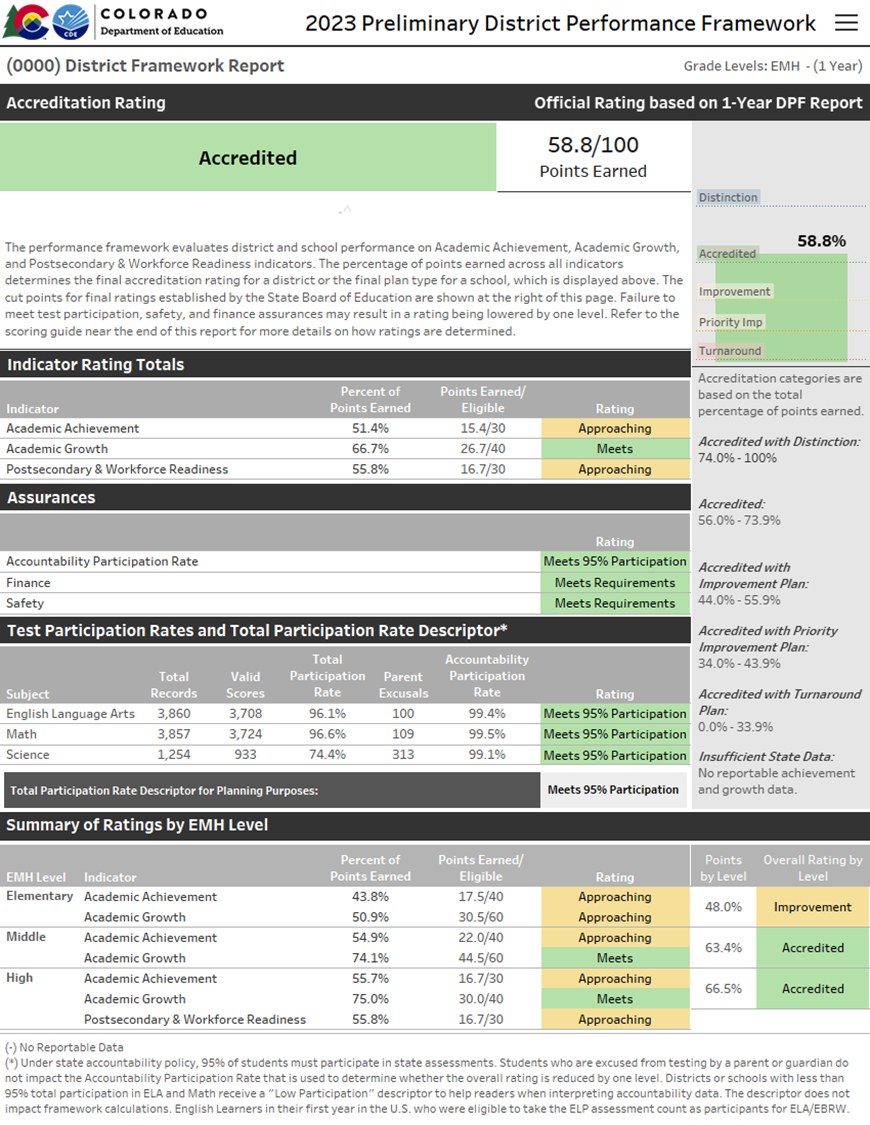 Performance Frameworks | Performance Indicators
Note:  SBE is currently reviewing the re-introduction on On Track Growth as a 4th performance indicator.
12
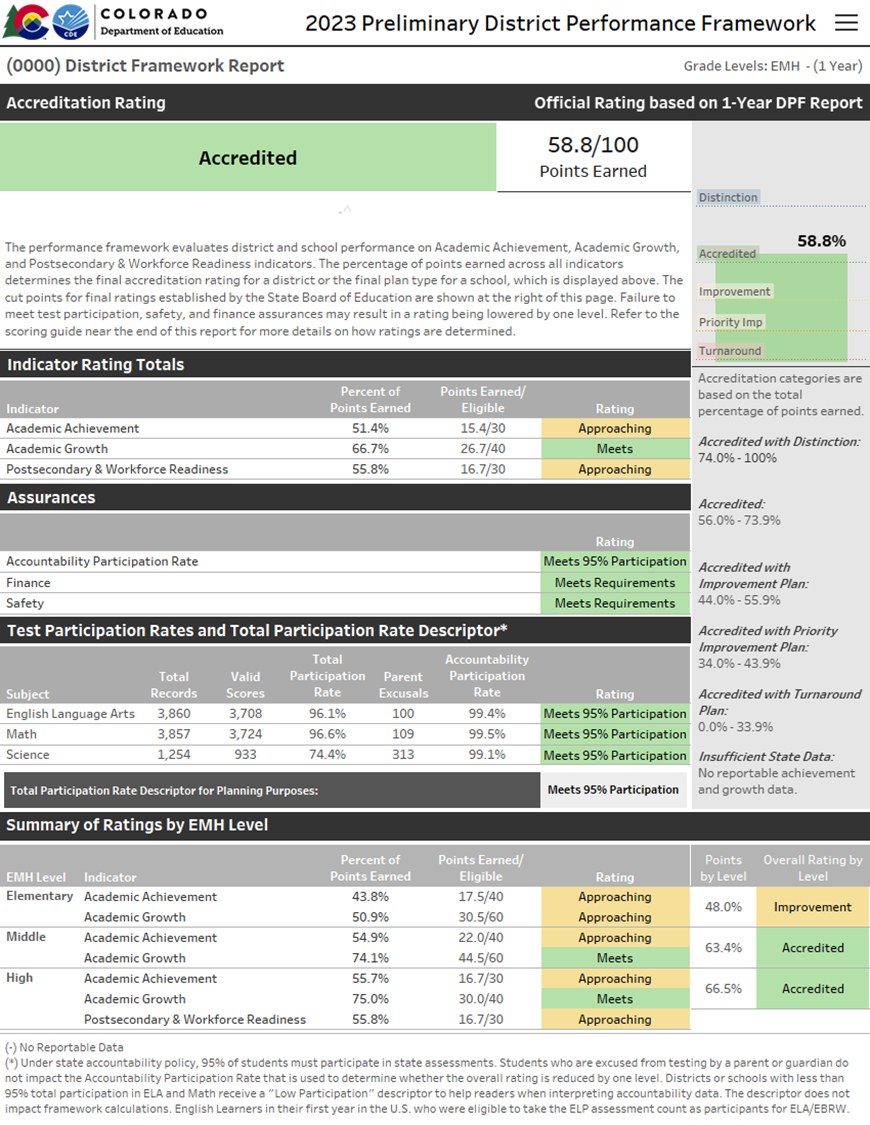 School and District Performance Framework Ratings
Elementary & Middle Schools
Ratings
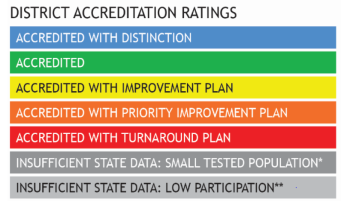 High Schools & Districts
PWR Indicator | Inclusion in the Framework
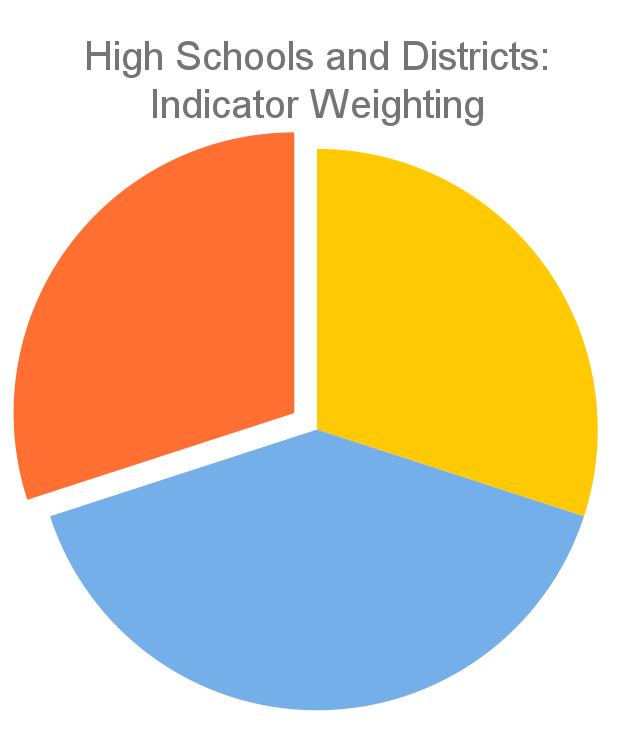 Only available for high schools and districts
Contributes 30% of the points in determining overall high school or district plan types
Currently consists of five sub-indicators:
SAT Evidence-Based Reading/Writing
SAT Math
Dropout Rates
Matriculation Rates
Graduation Rates
PWR 30%
Achievement 
30%
Growth 
40%
Note:  SBE is currently reviewing the inclusion of new higher bar sub-indicators
14
Frameworks Performance Levels and Scoring
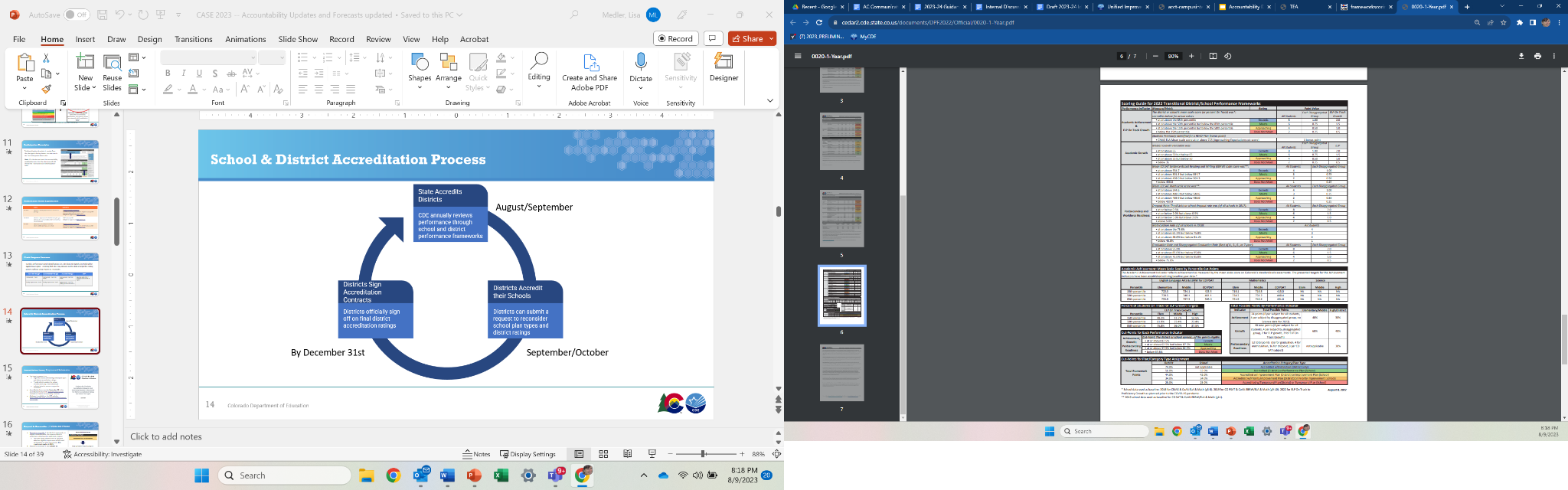 https://www.cde.state.co.us/accountability/frameworkscoringguide2023 
Performance Level Ratings:  Does Not Meet, Approach, Meets, Exceeds, 
Sub-indicator cut scores:  15th, 50th and 85th percentiles
Cut scores for rating plan types vary between districts and schools
State board approves annual targets and methodology for new measures
15
Overview of Colorado’s Growth Model
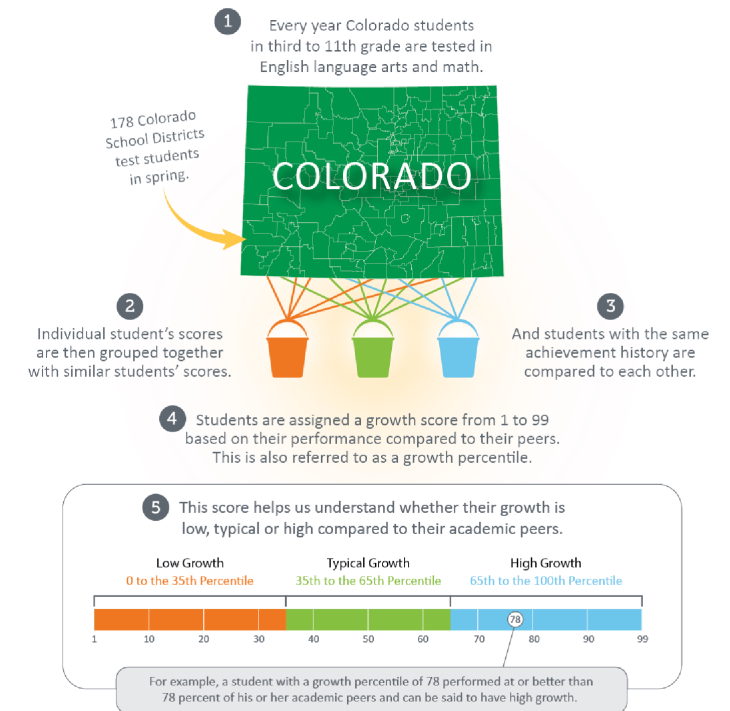 Visit our Colorado Growth Model webpage
View a pre-recorded walkthrough of the growth model
Parent friendly and technical user resources are available
Let us know what specific questions you have
16
How CDE Currently Handles Data for Smaller Systems
Current Practices
For publicly reportable data
N of 16 for achievement has been the historical threshold for reporting achievement data.
N of 20 for Growth was based on observed data and what TAP determined to be minimum threshold for reliability with best balance for inclusion.
Calculate a multi-year framework (typically 3 years) to aggregate data over time to generate reports for as many sites as possible.
Created the Insufficient State Data assignment for sites that do not have reportable data for all performance indicators
No tested grades
Small tested population
Limited tested population (e.g., high % of parent excusals)
Related Solutions in Other Parts of Accountability System
Created Secure Data Explorer Tool for districts to analyze state data down to an N of 1.
Created improvement planning guidance on how to still engage in continuous improvement without reporting Personally Identifiable Information.
17
Summary:  Minimum N of 20 excludes the extreme high/low values while ensuring most systems will have reportable data.
Relationship between 2023 CMAS N-Counts and MGPs
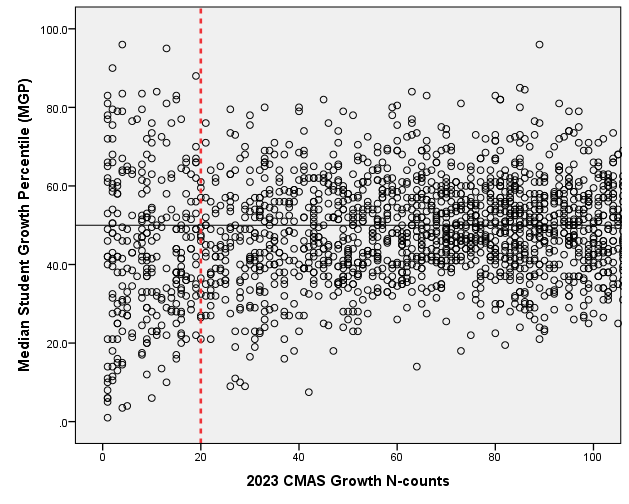 The n-size used in most state systems varies from as low as 5 to as high as 30. The decision is often influenced by at least three factors: privacy, reliability, and inclusion. The truth is, there isn’t a single right number for any system. 
- Chris Domaleski from blog Guidance for Addressing N-size in school accountability and reporting systems
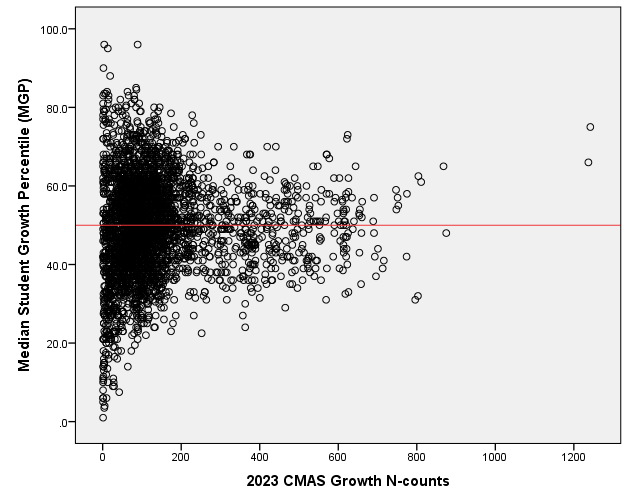 18
Additional Study on Small N-Counts in Colorado’s Accountability System
Revisiting N Size: Evaluating Outcomes on the School and District Performance Frameworks Relative to N Size (Elena Diaz-Bilello, Center for Assessment, 2012) 
Concern was that overall ratings on the frameworks are “biased” against large districts and schools.
Findings illustrate a statistical phenomena that exists as an artifact of n-size, not any form of intentional and/or systemic “bias” 
To address concerns related to the observed “funnel” patterns, CDE adopted two mechanisms to help ensure “fairness” related to accreditation ratings: 
1. Data is pooled to minimize the increased variability that is associated with smaller systems 
2. The Request to Reconsider process allows for additional data to be used for the appeal of low ratings.  Similarly, districts reserve the right to have school ratings reduced based on their own professional judgment.
19
Performance Frameworks | Exploration of a Combined Subgroup
In spring 2016, districts raised concerns that students were being double-counted in multiple disaggregated group sub-indicators
CDE investigated possibilities for changing to use a combined subgroup for framework calculations, but continue to publicly report disaggregated group information
Advocacy and civil rights groups expressed concerns about changing over to a combined subgroup approach
CDE convened a stakeholder meeting to discuss fairness of potential disaggregated group reporting approaches
20
Performance Frameworks | Description of Combined Group v. Disaggregated Groups
21
Performance Frameworks | Impact Analysis for Combined Group
Increases the number of schools that meet the minimum n-count required to be held accountable for disaggregated student groups.
Minimal change in achievement indicator ratings compared to individual subgroups.  
Maximum 1-2% shifts across all grade levels
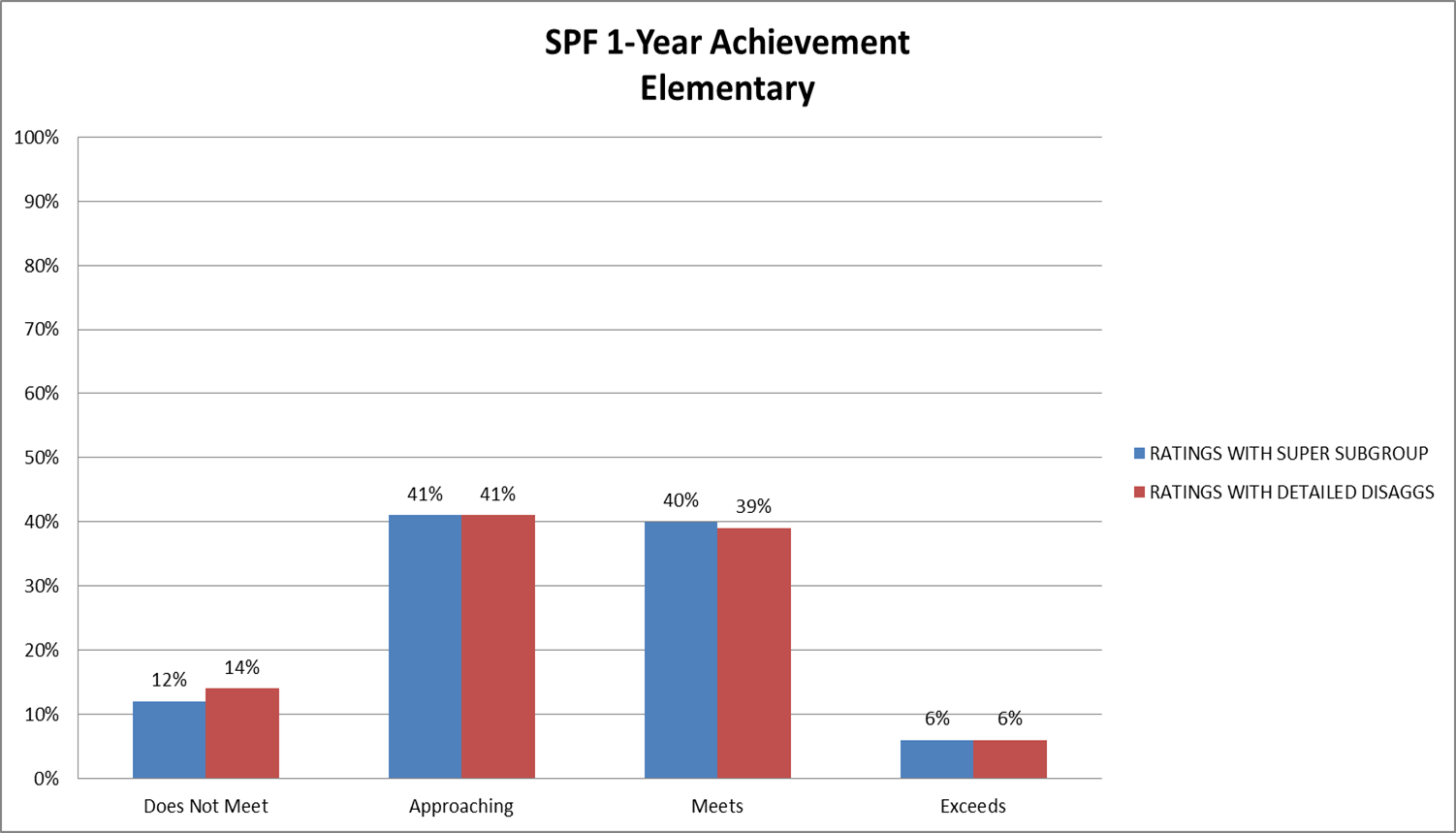 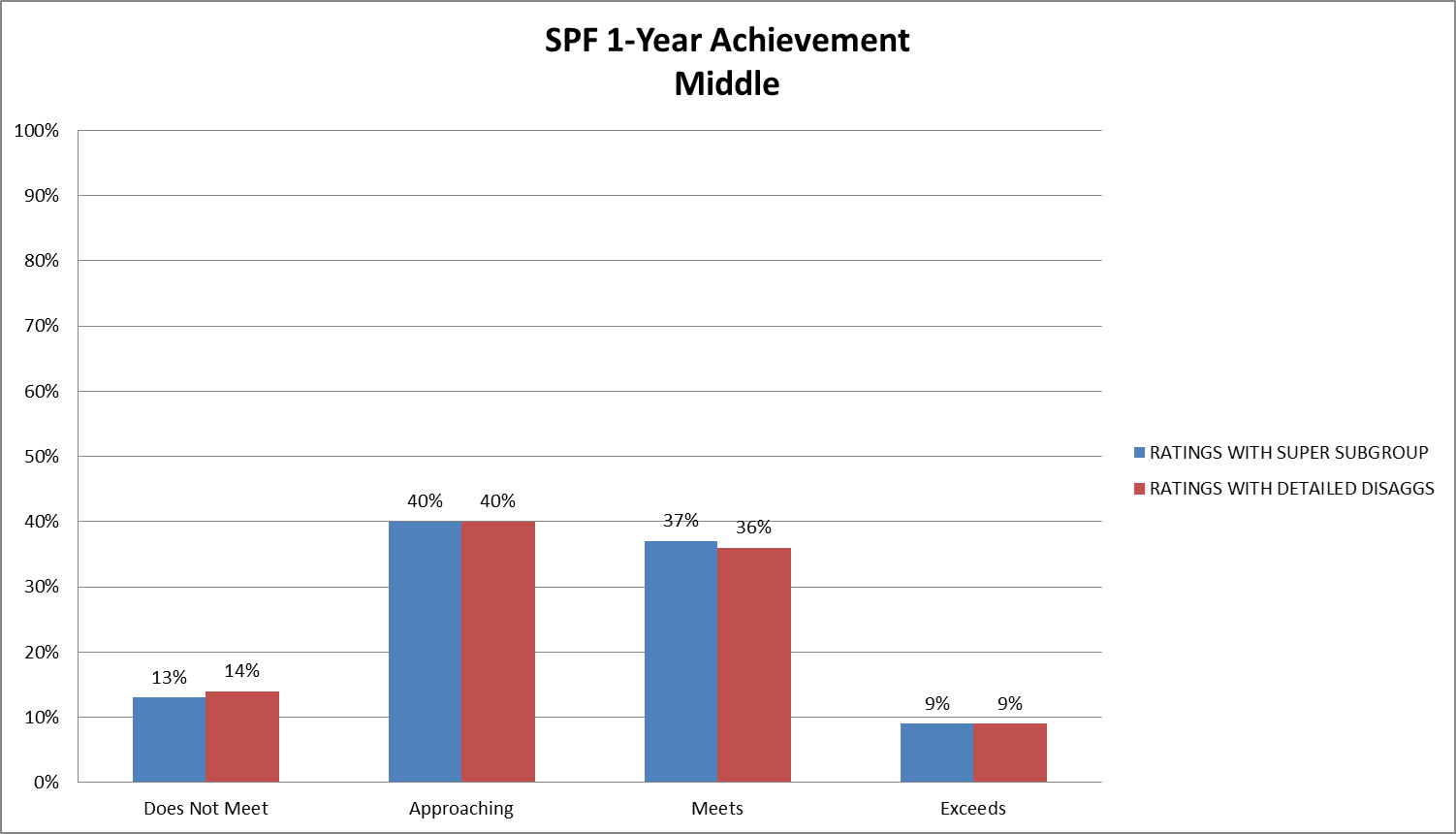 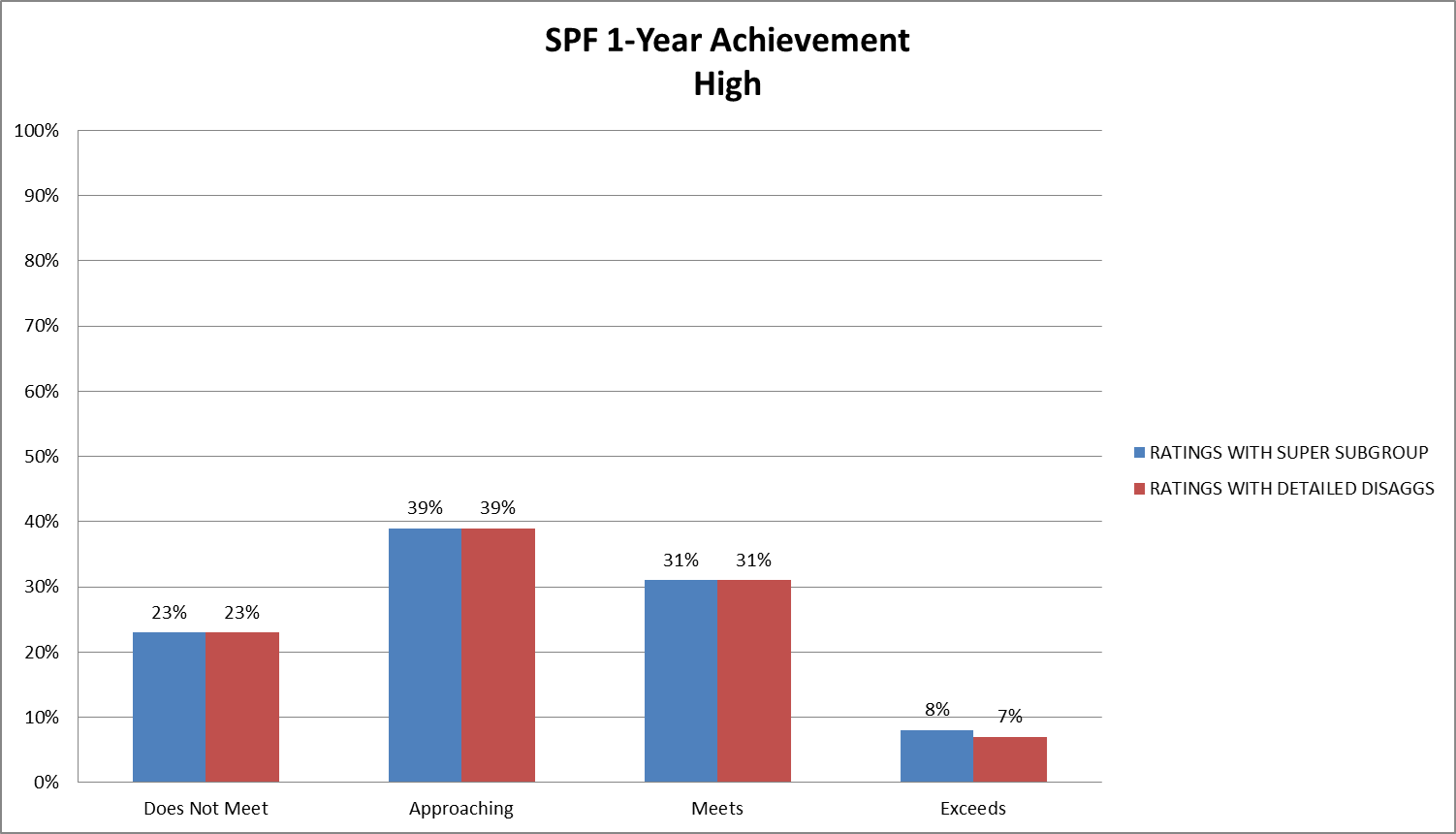 22
Performance Frameworks | Outcomes of the Combined Group Discussion
In June 2016, the state board voted to keep existing disaggregated group structure and not transition to a combined subgroup
Also of note:  The U.S. Department of Education would not allow the state to move toward a “combined group” approach.  The state was required to keep the disaggregated groups separate in the frameworks and in public reporting.  At the time, the state accountability system acted as the federal identification system.
23
Elements of the Current State Accountability System
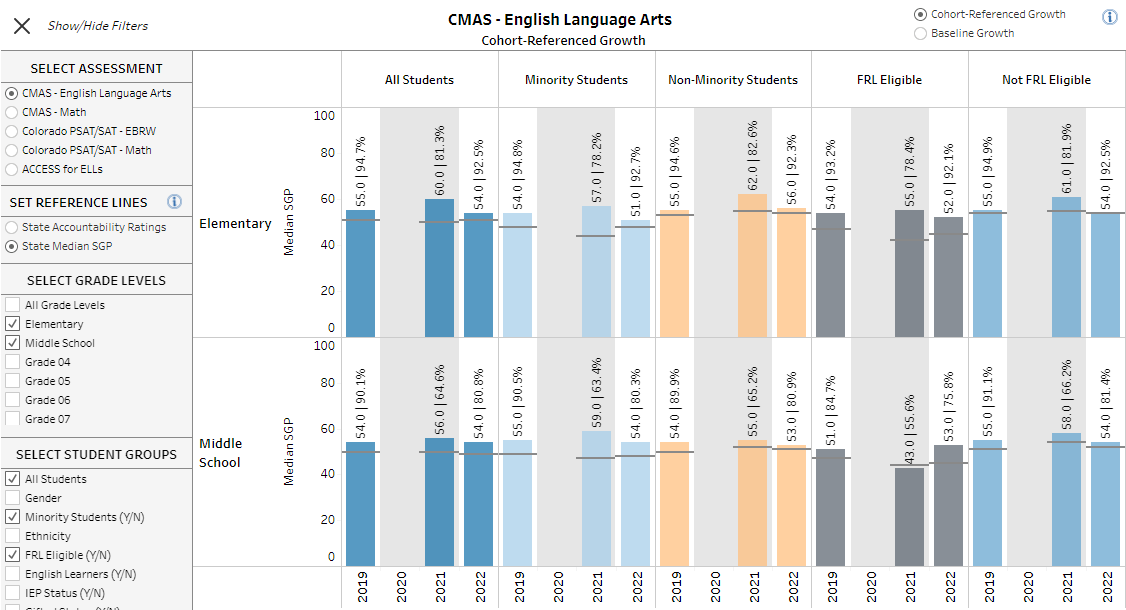 24
Performance Tools and Visualizations
Online Frameworks
CDE has launched an interactive version of the frameworks aimed at the public.  Users see high levels reports initially and then can dig into accountability data more deeply.  There are links to the framework PDF reports, the site’s UIP and the district’s accreditation contract.
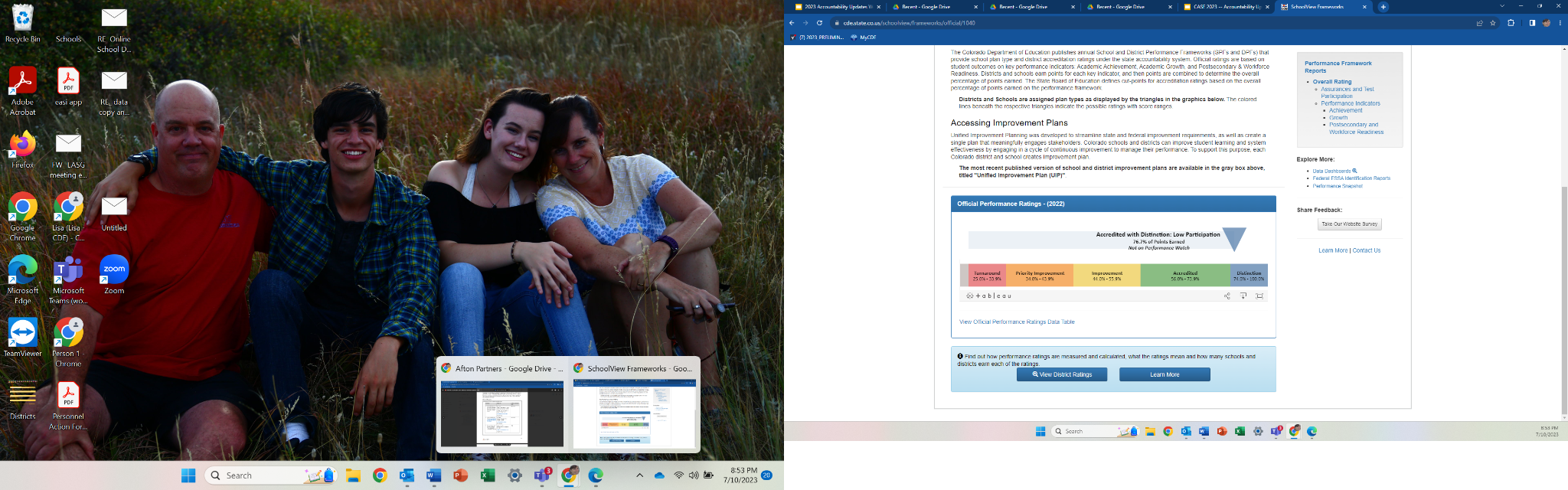 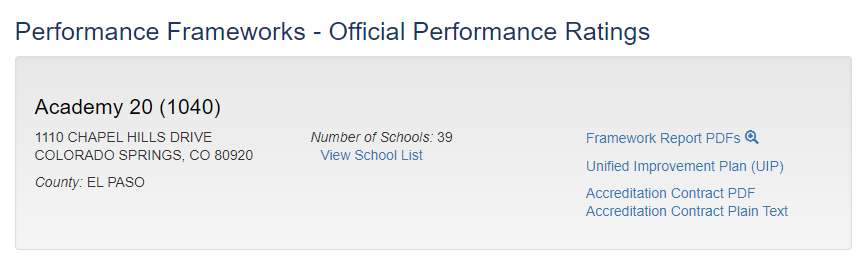 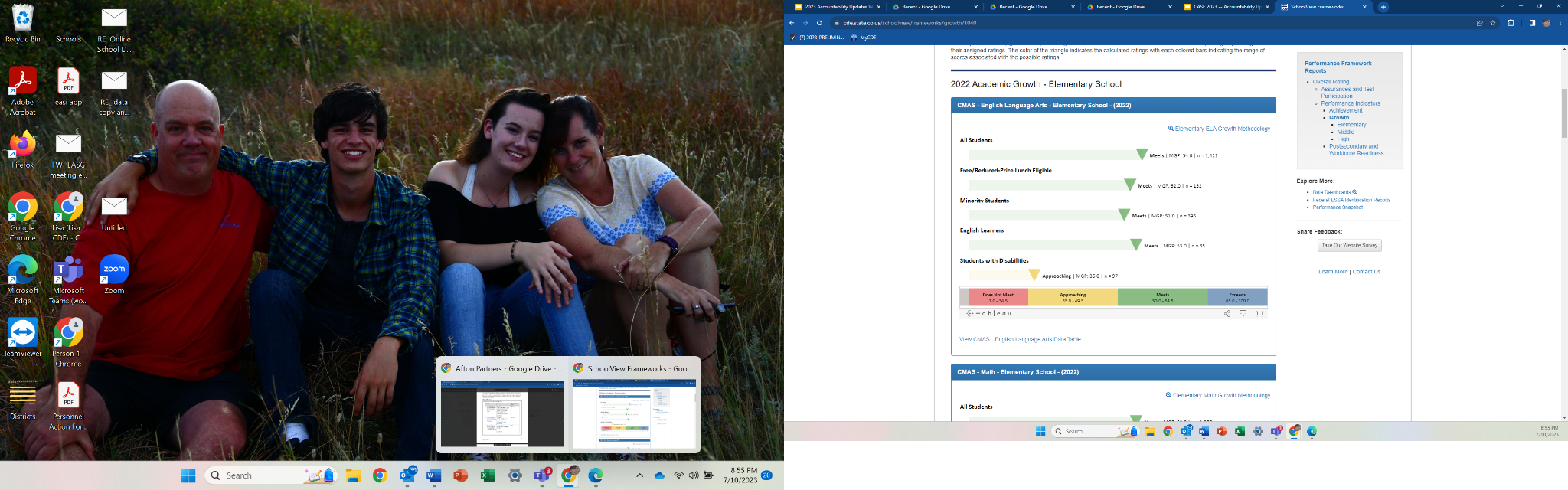 25
Performance Tools and Visualizations
Data Explorer Tool
District and School Dashboard
Includes updated achievement, growth, and postsecondary metrics that can also be downloaded into Excel files for additional analysis.  Secure tool is located here for smaller systems.
Includes updated enrollment, demographics, achievement, growth, and postsecondary visualizations to support improvement planning efforts.
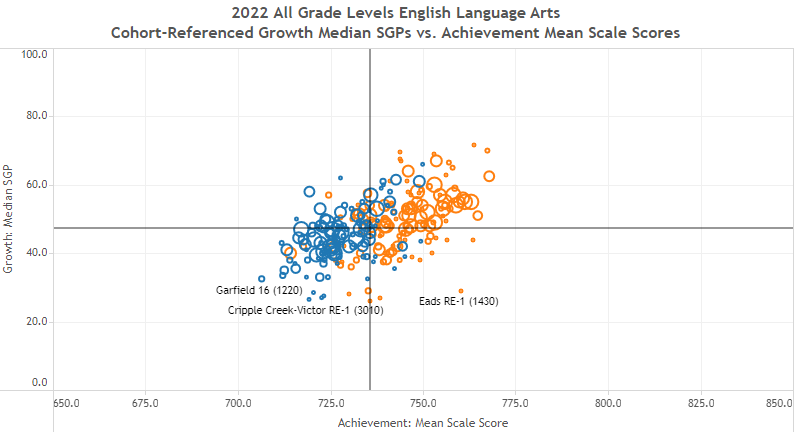 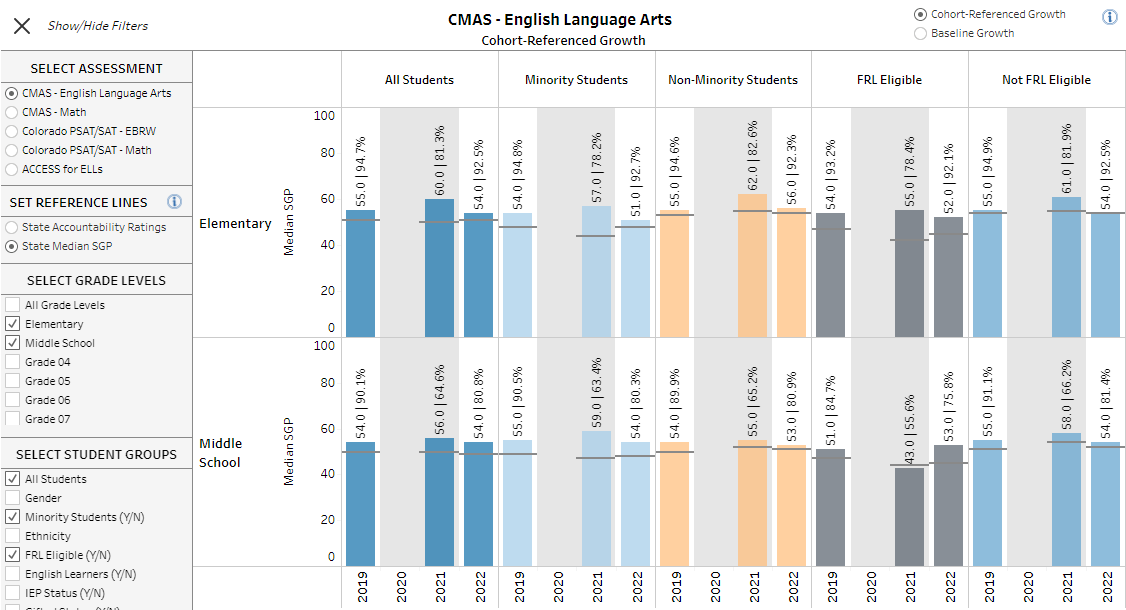 26
Elements of the Current State Accountability System
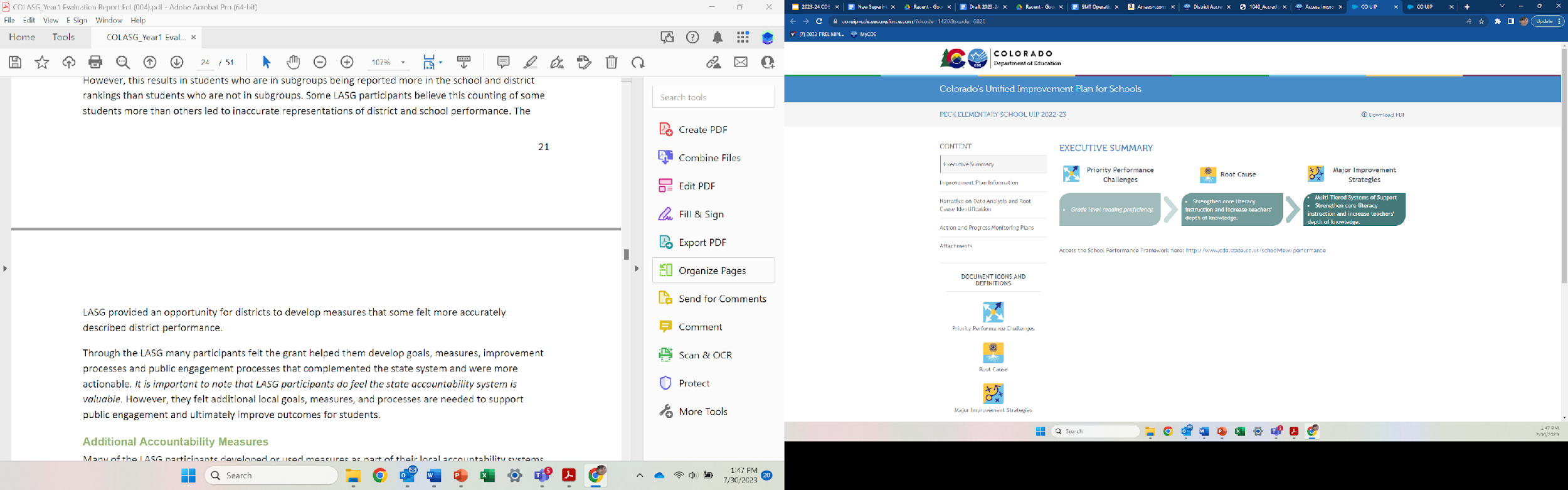 27
Multiple Purposes for Improvement Planning
Alignment
Support
CDE has developed both a process and template to support schools and districts in their performance management efforts.
Best Practice
Documentation
A system to align improvement planning requirements for local, state, and federal accountability into a single plan.
A mechanism for triggering additional supports through CDE (especially for schools on the accountability clock.
Transparency
A common format for schools and districts to document improvement planning efforts. Schools/districts on the accountability clock must demonstrate a coherent plan for dramatic change and adjustments over time. Reviews conducted by CDE and State Review Panel.
A statewide strategy to promote improvement planning based on best practice, including use of state and local data and engagement in a continuous improvement cycle.
A process for including multiple voices, including staff, families and community representatives. Plans are posted publicly.
28
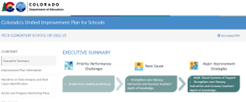 Making Accountability Meaningful
Unified Improvement Planning (UIP)
All schools and districts are expected to engage in improvement planning and submit plans in UIP Online System for public posting.
CDE has coordinated state, federal and grant improvement planning requirements into one place.
UIP process includes:
Identifying and prioritizing needs based upon data
Matching research-based strategies to meet needs
Progress monitoring and adjusting practices
Engaging stakeholders
Focus on universal and targeted supports.  Offer resources, virtual and field-based trainings and onsite technical assistance.
29
Elements of the Current State Accountability System
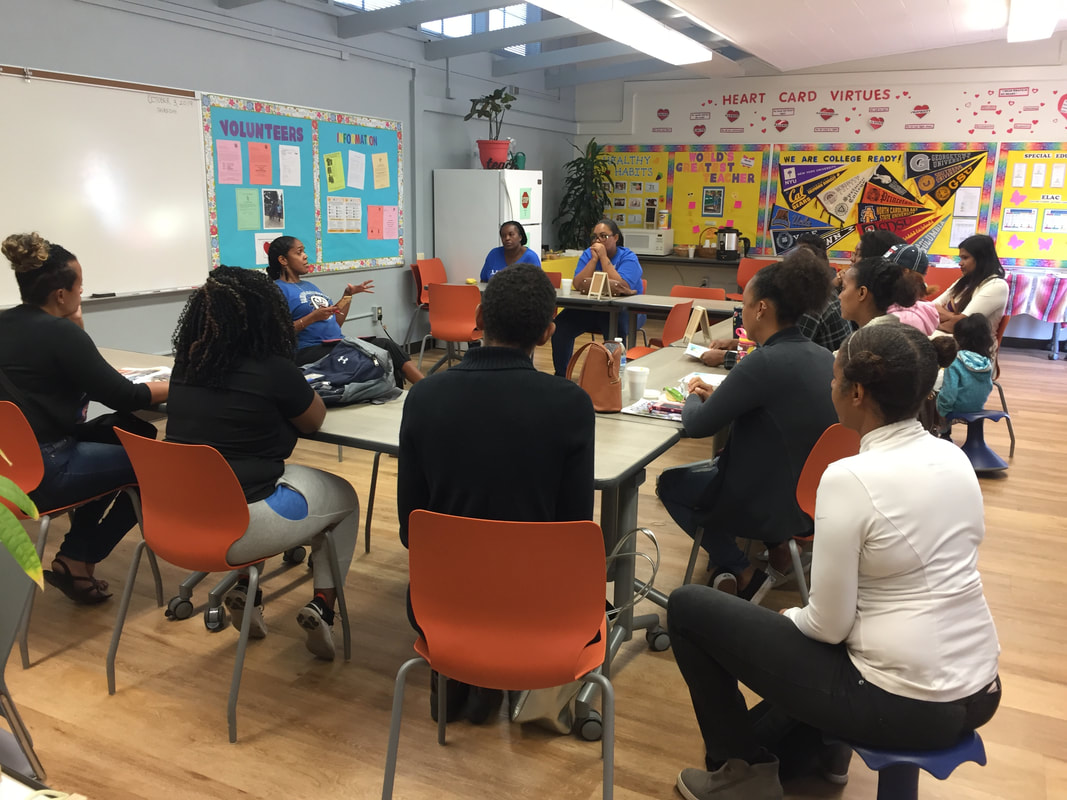 30
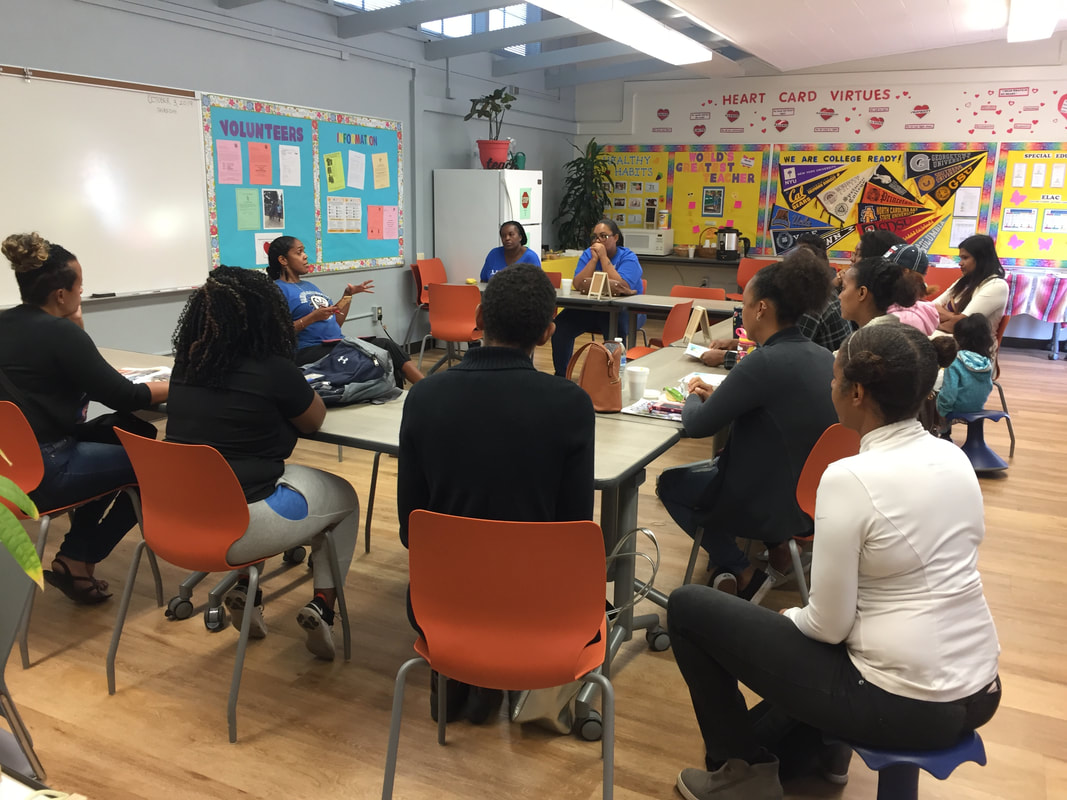 Accountability Committees
All schools and districts are required to have accountability committees.  Small districts may combine requirements.
Parents are expected to have the most representation.
Accountability committees are advisory to principals and local boards.  They provide recommendations.
Activities include reviewing improvement plans and progress monitoring, reviewing budgets, providing input on various policies (e.g., parent engagement), and other jointly identified areas.
31
Elements of the Current State Accountability System
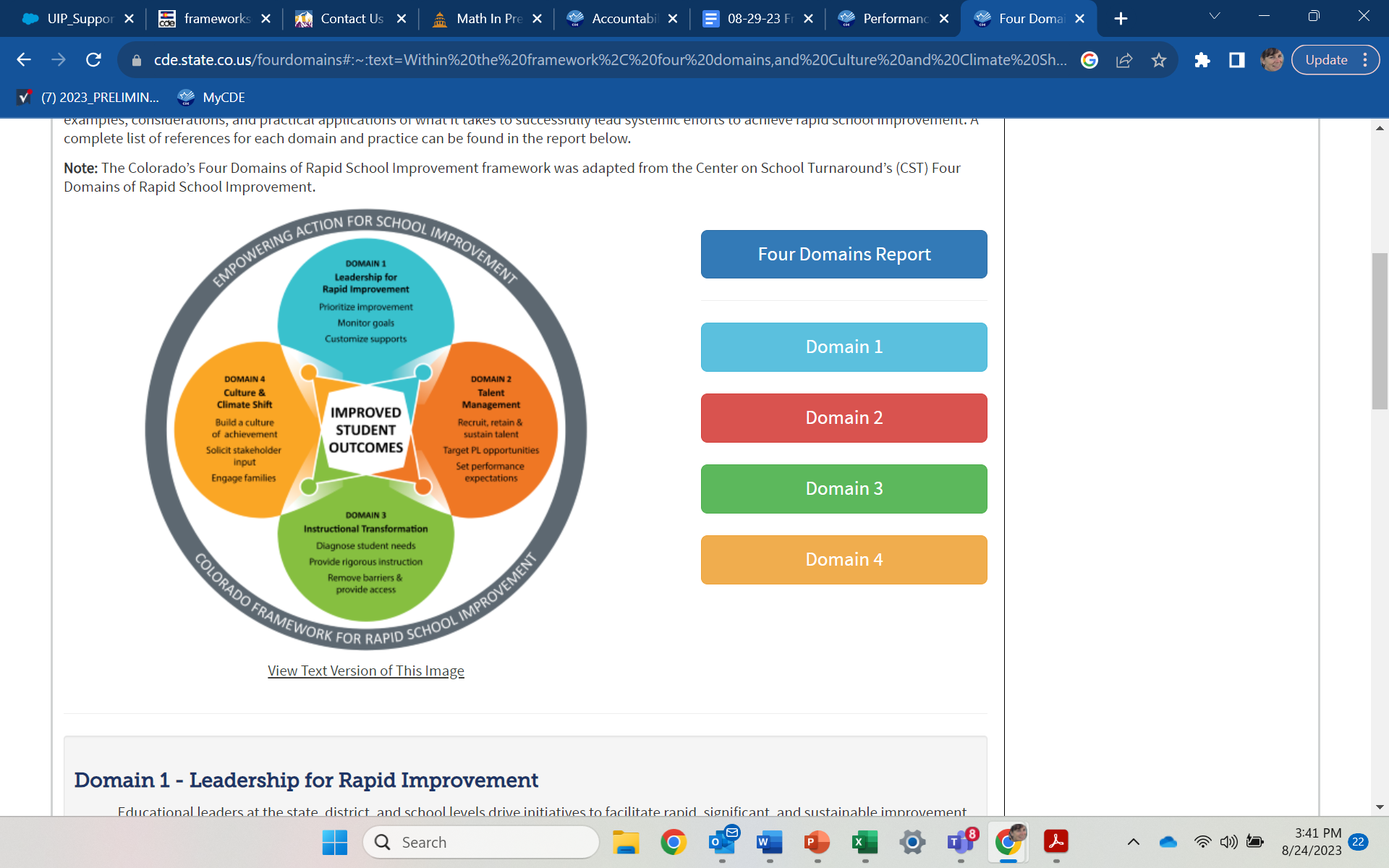 32
CDE Support Structure
CDE staff support
Support Leads 
Transformation Support Managers
UIP Contacts
ESEA Regional Contacts	
EASI Grant
Exploration Support (inc external diagnostic reviews, planning support and stakeholder engagement support)
District Designed and Led
Accountability Pathways Implementation
Turnaround Leadership 
Transformation Network 
Tailored support for Alternative Education Campuses and Local School Boards that have identified schools
Highlights of State Support System
Driven by state needs assessment
Use Four Domains as organizing structure
District participation is encouraged but voluntary
Distribute supports through tiers (universal, targeted, intensive)
33
[Speaker Notes: LDJ]
State Accountability Clock Process
Level of State Intervention
Year 1
Year 5
Year 4
And Beyond
34
Performance Watch | Overview
PERFORMANCE WATCH
On Watch
ACCOUNTABILITY CLOCK
Priority Improvement or Turnaround

              Year 1+
Performance/ Improvement

Year 2+
Sites with State Board Action
 
Year 5+ and Early Action
35
Performance Watch | Expectations by Category
36
Districts and Schools on Performance Watch in 2022
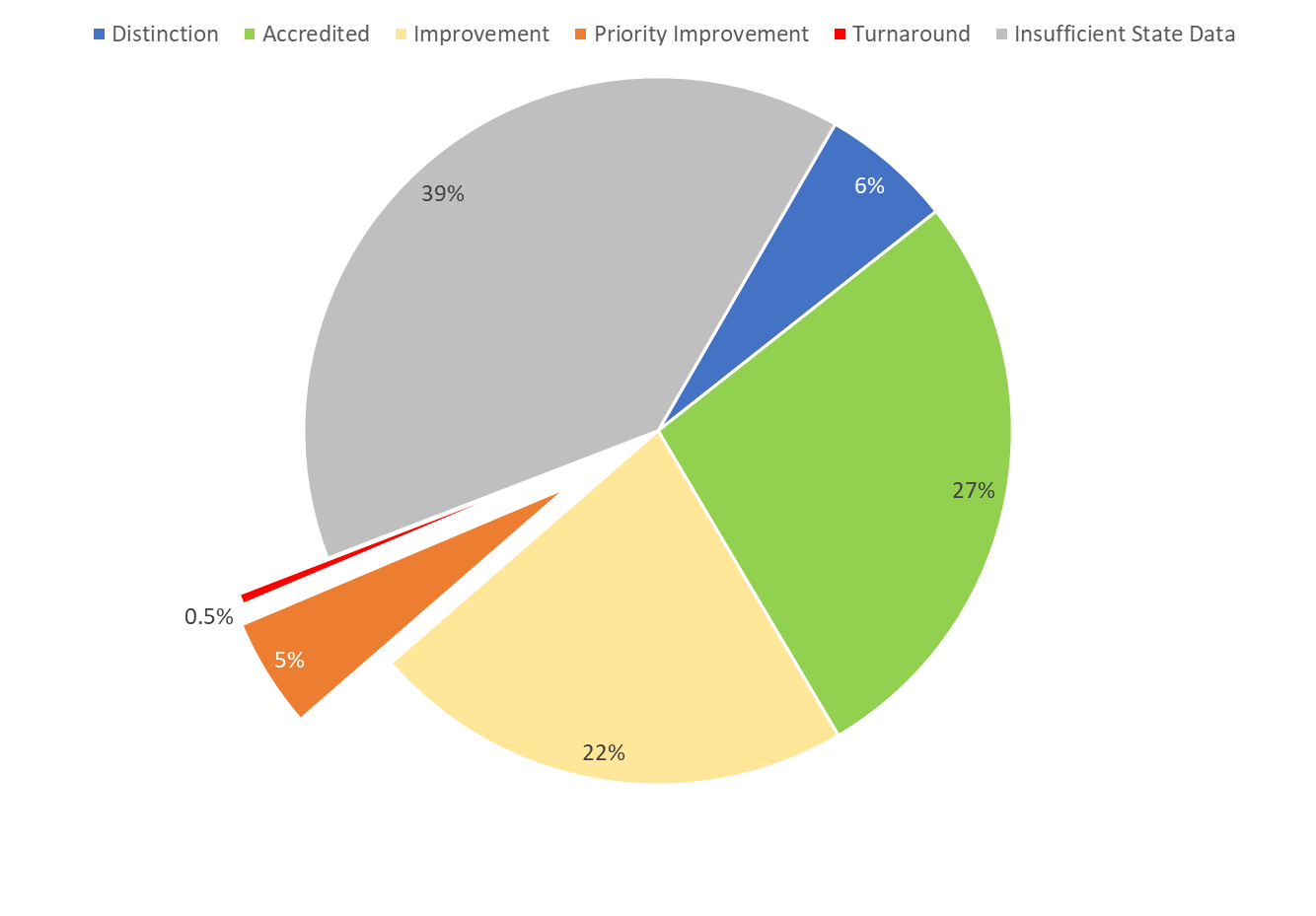 Districts
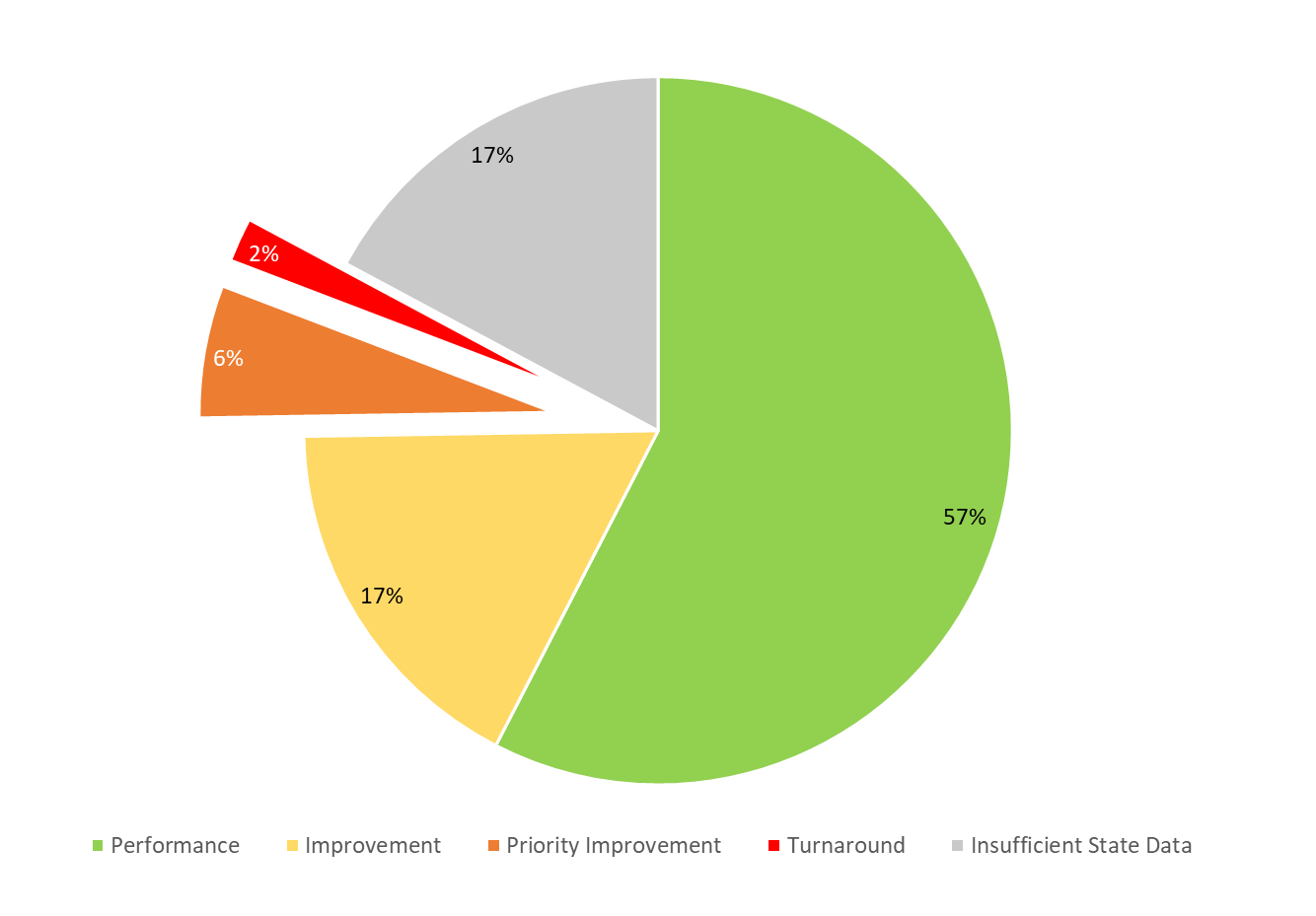 Schools
* Aguilar (incl. Aguilar Jr./Sr.) does not have an active order but is Year 8 On Watch. Adams 14 is the only school district with an active SBE order.
37
[Speaker Notes: LDJ]
Summary:  The sharp decrease in ISD ratings compared to 2022 enabled more districts to earn ratings in 2023.  More districts at Improvement or higher than in 2022, but not as high as 2019.  Higher % on clock deserves further examination.
Preliminary District Ratings | Rating Trends Over Time (2019-2023)
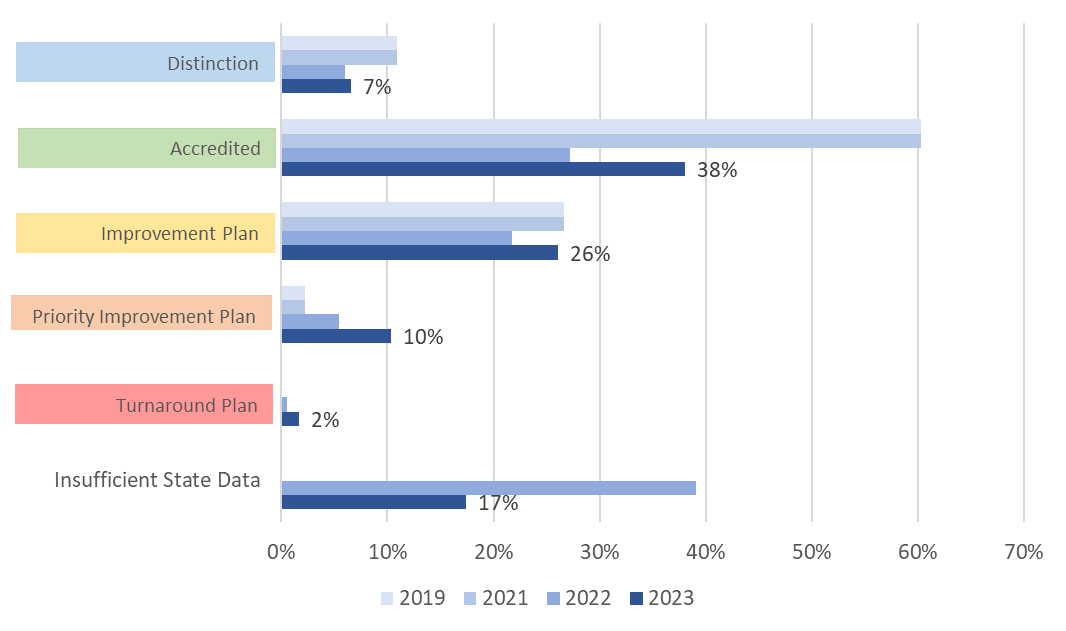 NOTE: Includes preliminary ratings for 2023 and final ratings for historical data. Frameworks were not calculated in 2020 and 2021; ratings were rolled over from 2019.
38
Summary:  Increase in number of districts on Performance Watch.  Most are Year 1 and were decreased due to participation.
Preliminary District Ratings | Performance Watch Comparison Over Time (2019-2023)
Notes:
2020 & 2021 not included because of framework pause
2022 was a transitional year.  Year 0 & Year 1 are included in the newly identified.
2019 and 2022 data are based upon final plan types v. 2023 based upon preliminary plan types.
In 2023, 13 of the 19 districts in Y1 were decreased due to participation.
39
Summary:  Similar trends as with districts.  Decrease in ISD meant more schools earned plan types.  Greater % earned Improvement or higher than in 2022 but not as higher as 2019.  Higher number on accountability clock.
Preliminary School Plan Types |  Distribution of Plans Over Time (2019-2023)
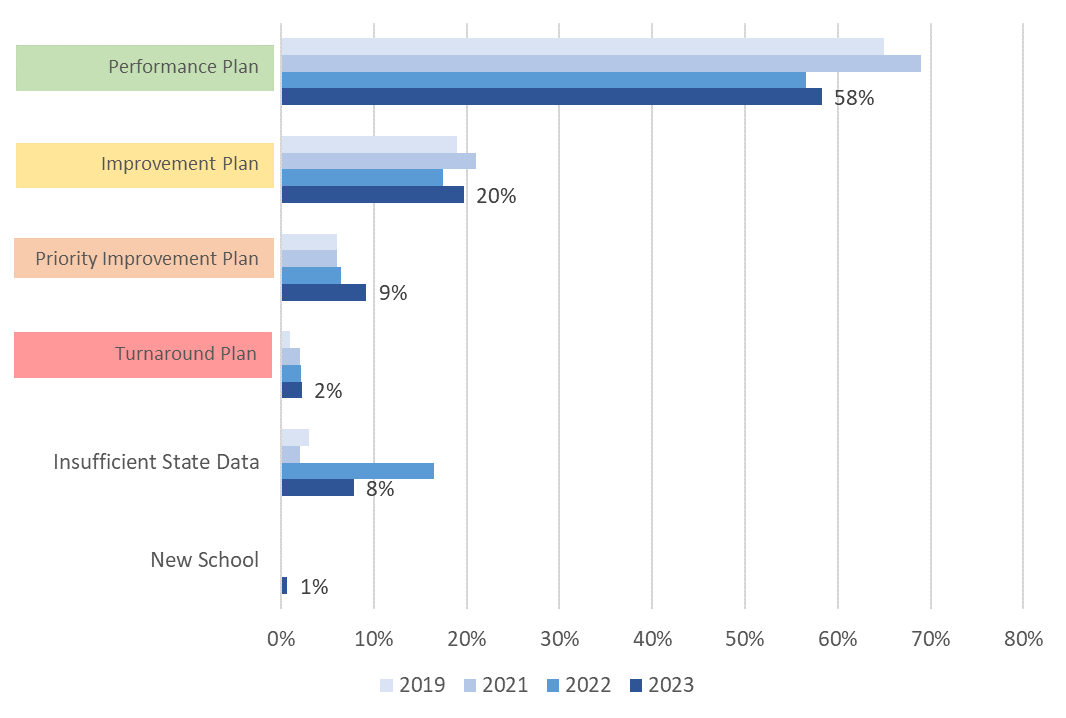 NOTE: Includes preliminary ratings for 2023 (excludes AECs) and final ratings for historical data. Frameworks were not calculated in 2020 and 2021; ratings were rolled over from 2019.
40
Summary:  Decrease in number of schools on Performance Watch since 2022, but higher than 2019.  Greatest number are Year 1 (157).  Historically, about 60% of sites in Year 1 exit the clock within a year.
Preliminary School  Plan  Types |  Performance Watch Over Time (2019-2023)
Notes:
2020 & 2021 not included because of framework pause
2022 was a transitional year.  Year 0 & Year 1 are included in the newly identified.
2019 and 2022 data are based upon final plan types v. 2023 based upon preliminary plan types.
2023 Data does not yet include 94 AECs.
In 2023, 46 schools on Performance Watch were decreased due to participation; 39 are high schools.
41
Reviewing Ratings Over Time for Sites on Performance Watch
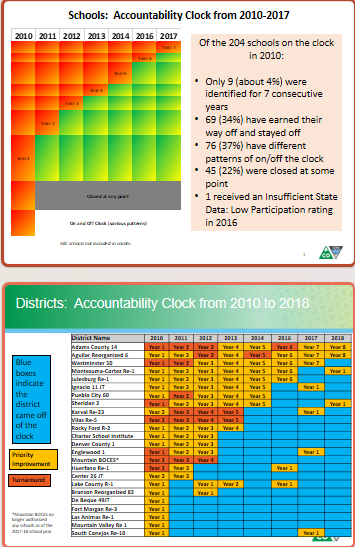 Between 2010 and 2019, 59% of schools in Year 1 exited the clock within a year.
When looking at Year 1 sites, about 10% of them advance to Year 5.
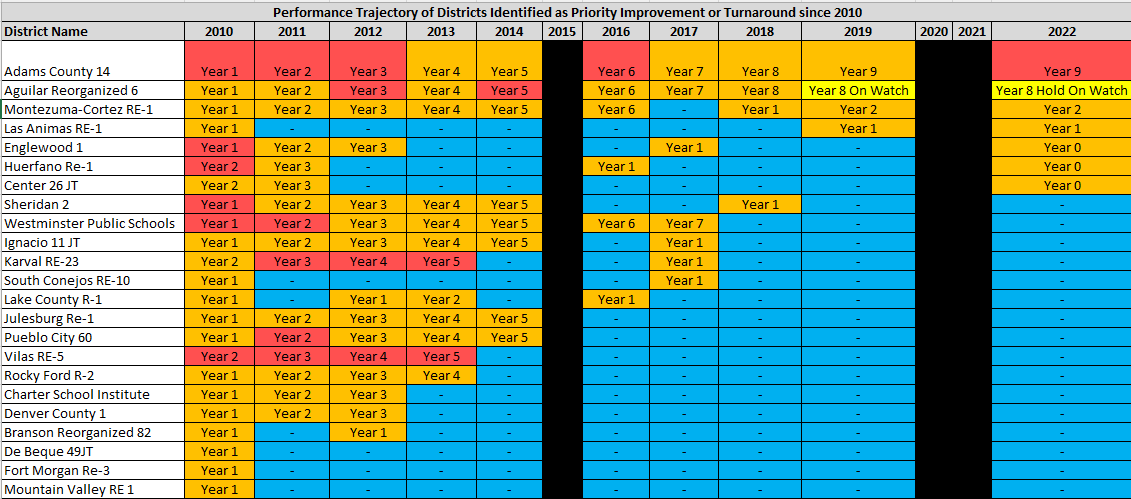 These graphics are included in your google folder for closer study.
42
Elements of the Current State Accountability System
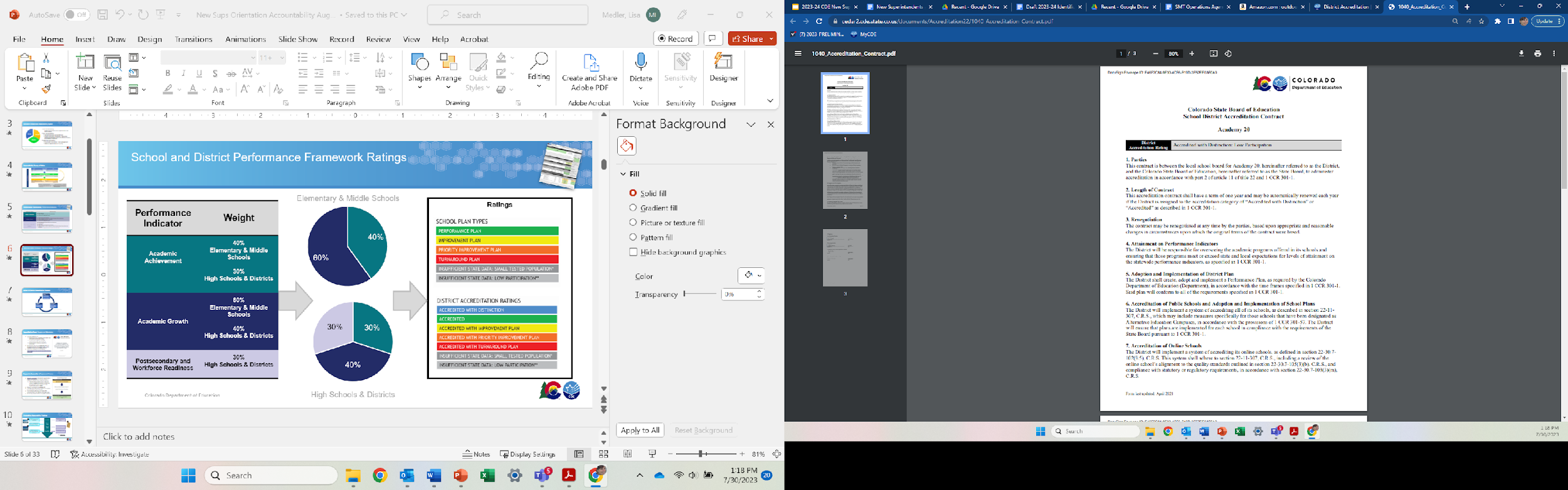 43
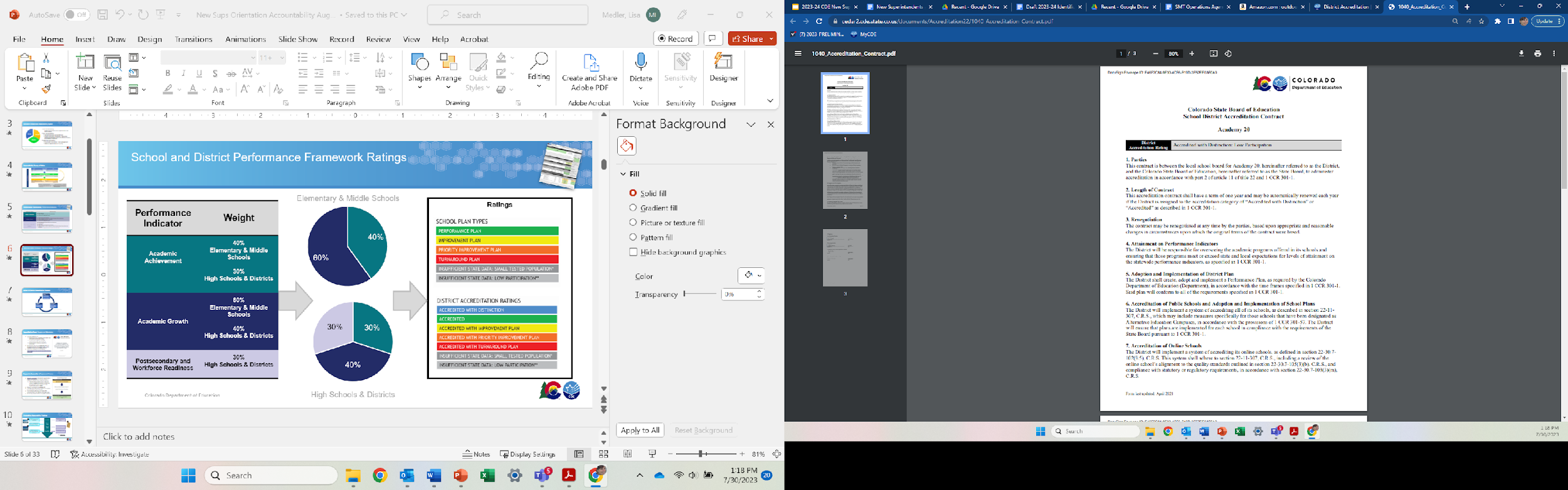 School & District Accreditation Process
State Accredits Districts
CDE annually reviews performance through school and district performance frameworks
August/September
Districts Sign Accreditation Contracts
Districts Accredit their Schools
Districts officially sign off on final district accreditation ratings
Districts can submit a request to reconsider school plan types and district ratings
By December 31st
September/October
44
Accreditation Contract Process
Highlights of current system:
One-year contract between state board and local boards on the accreditation system and an agreement to implement applicable laws and policies.
District plan type and state board action determine timeline and additional expectations included in agreement
State Board accredits districts; Local boards accredit schools
Contract includes
Attainment on performance indicators
Adoption and implementation of the district plan
Accreditation and implementation of plans for schools, including online schools
Good faith effort on implementing statute, regulations and policy
Consequences for non-compliance and monitoring
All District Accreditation Contracts available at:  https://www.cde.state.co.us/accountability/districtaccreditation
45
[Speaker Notes: Lisa]
Elements of the Current State Accountability System
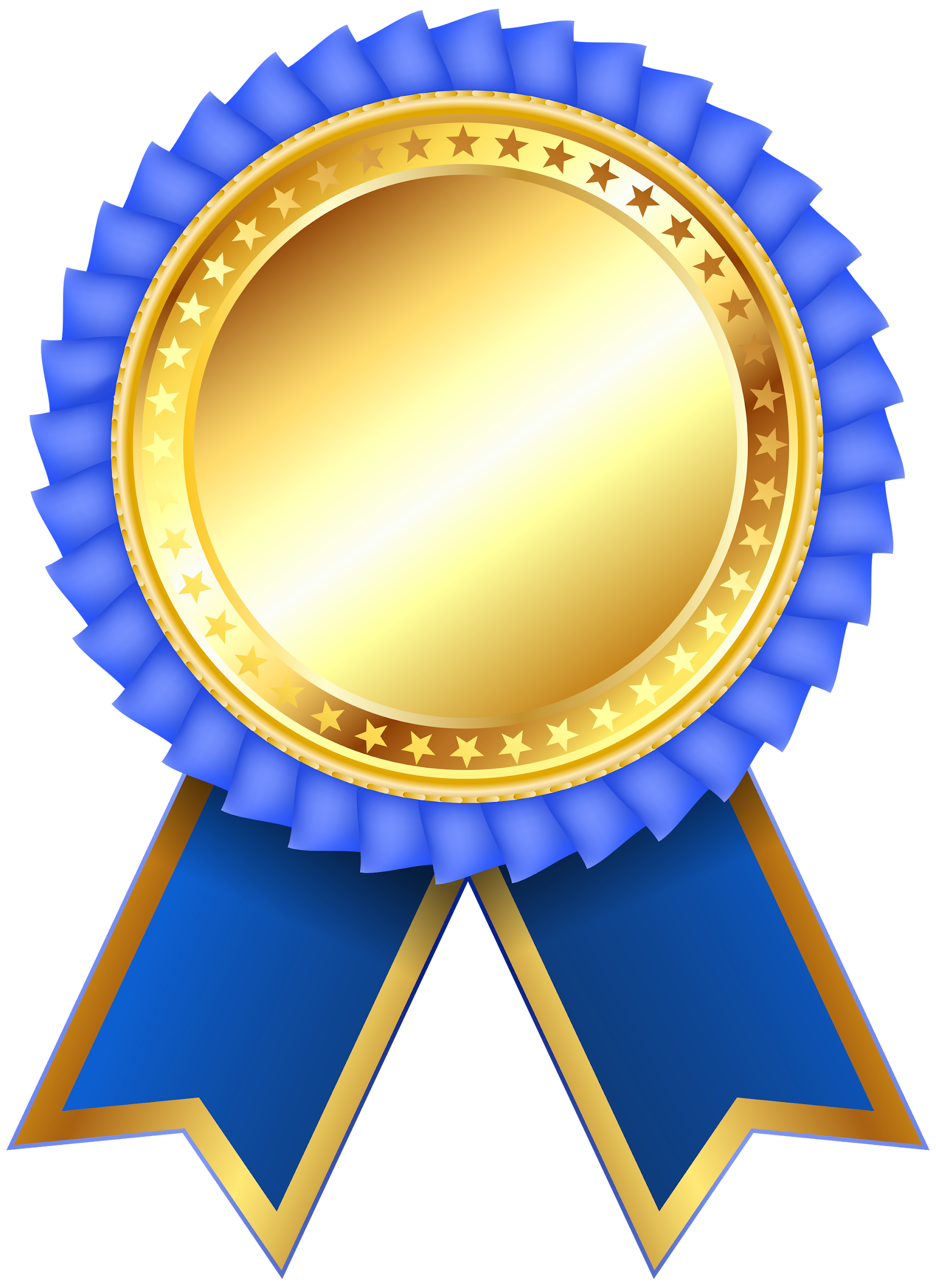 46
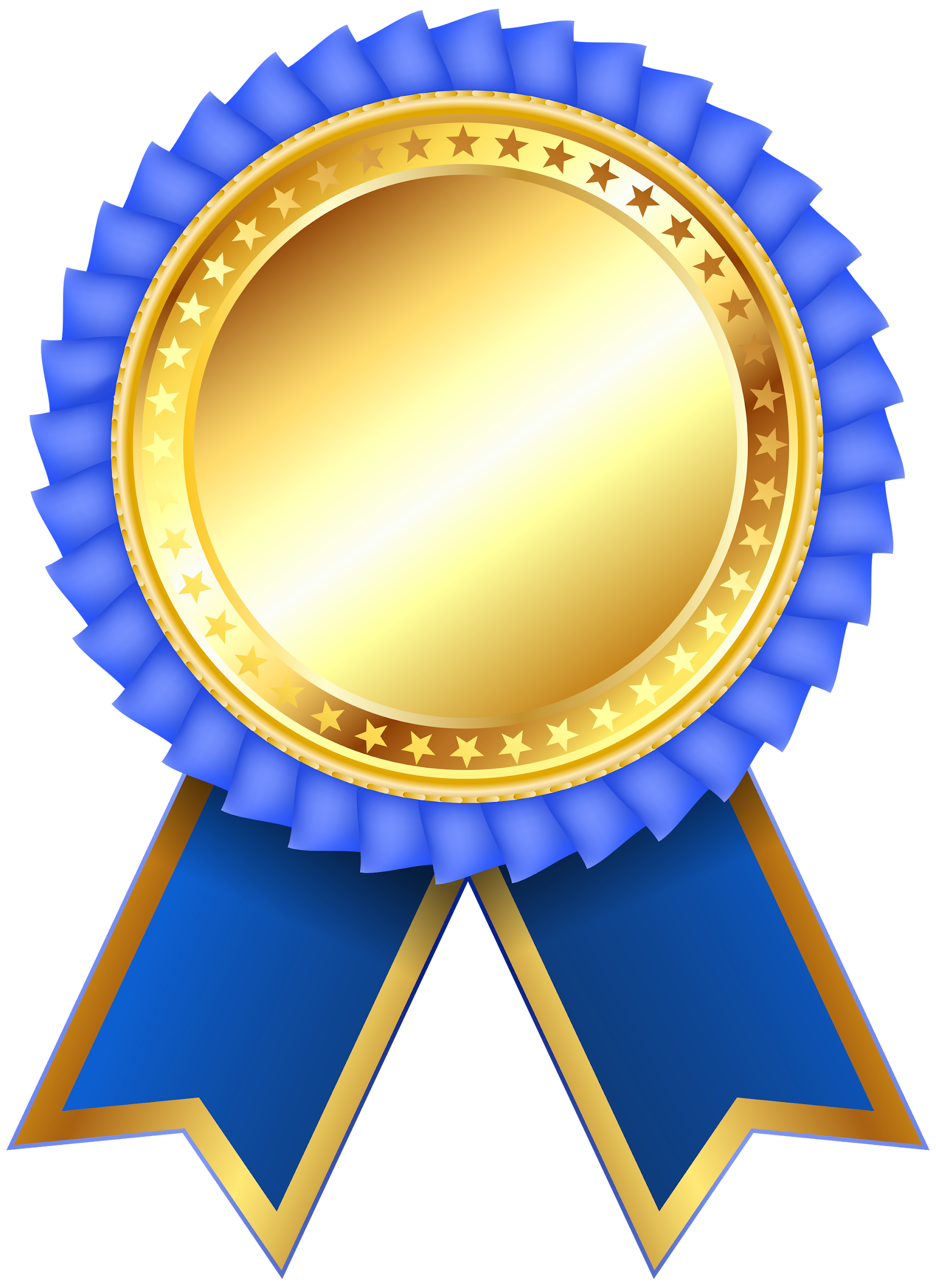 Summary of School and District Awards
Blue Ribbon Schools
Centers of Excellence
Colorado School Awards program
Governor’s Distinguished Improvement Award
Green Ribbon Schools
High School Academic Growth Award
John Irwin Schools of Excellence
National ESEA Distinguished Schools
For Description of criteria and recent recipients:  https://www.cde.state.co.us/cdeawards/awards
47
Thank you!
Lisa Medler
Executive Director, Accountability & Continuous Improvement
Medler_l@cde.state.co.us
Marie Huchton
Accountability Analytics Supervisor, Accountability & Continuous Improvement
huchton_m@cde.state.co.us 
Accountability Website:  www.cde.state.co.us/accountability
General Email:  accountability@cde.state.co.us
48
Resources and Other Bonus Content
49
Upcoming Accountability Events
50
Training Opportunities
Previously recorded:
2023 Accountability Update
Growth 101
Accountability 101
Accreditation and Request to Reconsider
Upcoming:
Sign up for Performance Framework Data Consultation Sessions
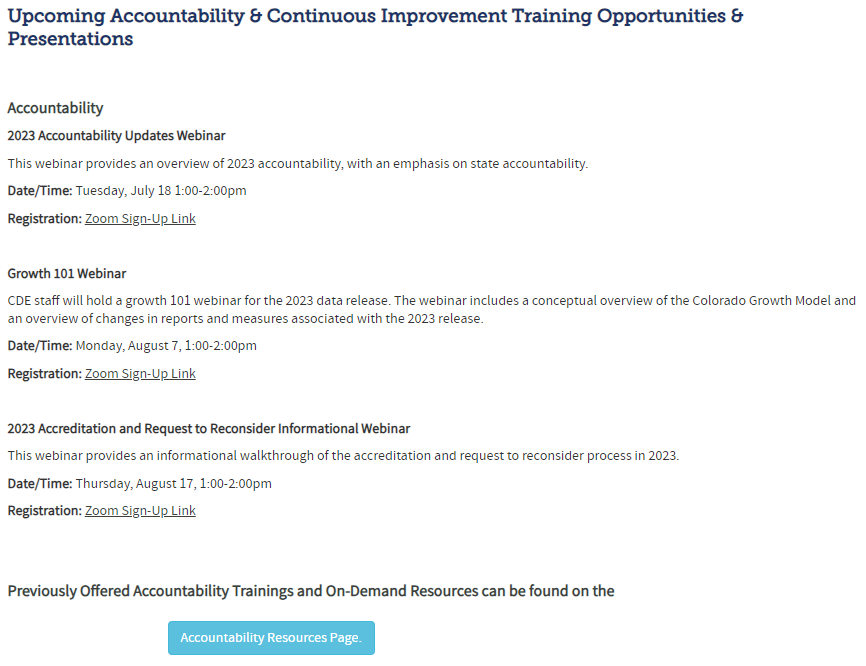 For more, go to: https://www.cde.state.co.us/accountability/accountabilitytrainingtechnicalassistance
51
Resources
2023 Framework Scoring Guide
Higher Bar Fact Sheet
NEW: Matriculation Fact Sheet
NEW: PWR Fact Sheet
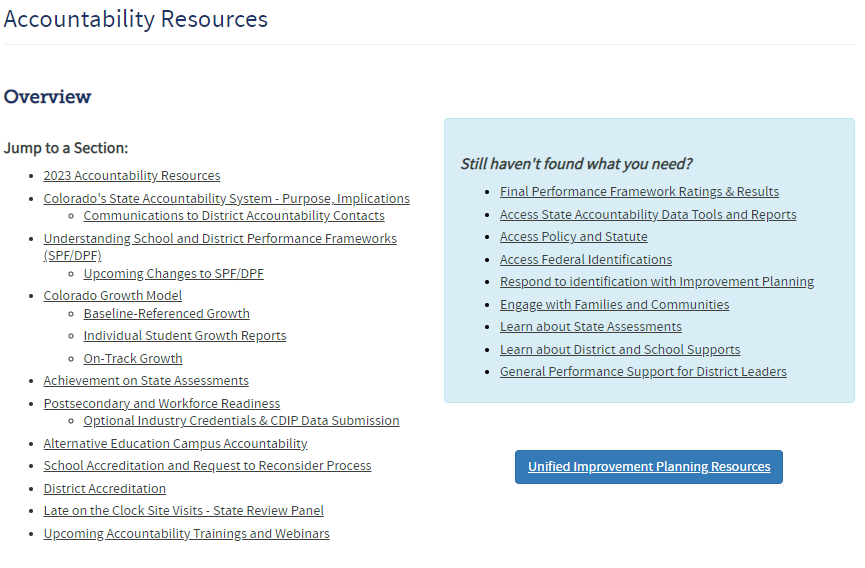 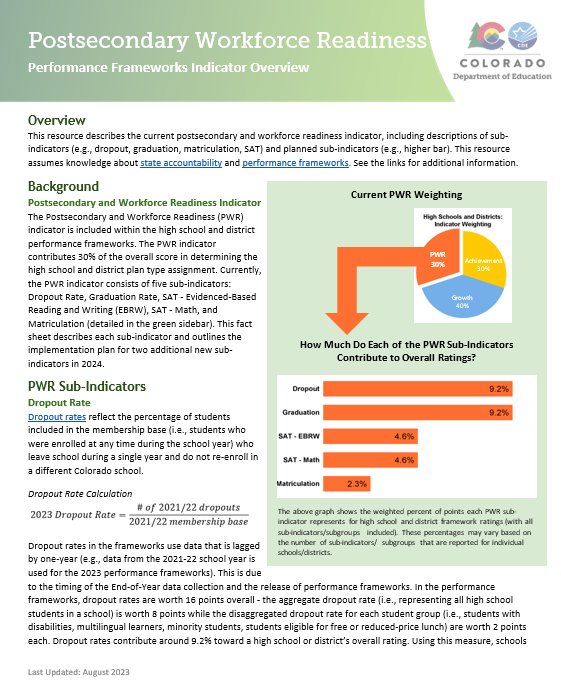 For more, go to: https://www.cde.state.co.us/accountability/accountability-resources
52
2023 Informational Results for Schools and Districts
The official 2023 school and district performance frameworks are planned for release in fall 2023, and will include the same indicators and sub-indicators as published in 2022. 
A supplemental set of framework results will be released for informational purposes in January 2024, which include:
On-Track Growth indicator
Higher Bar sub-indicators
CMAS Science achievement and participation
2023
2024
Informational Release
Likely Included for Points
All: The On-Track Growth indicator, Higher Bar sub-indicators, and CMAS Science results will be shared for informational purposes following the release of official 2023 performance frameworks, likely in January 2024.
Elementary and middle schools: On-Track Growth will represent 10% of points on the frameworks.
High schools and districts: Higher Bar measures will count for points on the PWR indicator.
All: CMAS Science achievement and participation results will be factored into overall ratings.
53
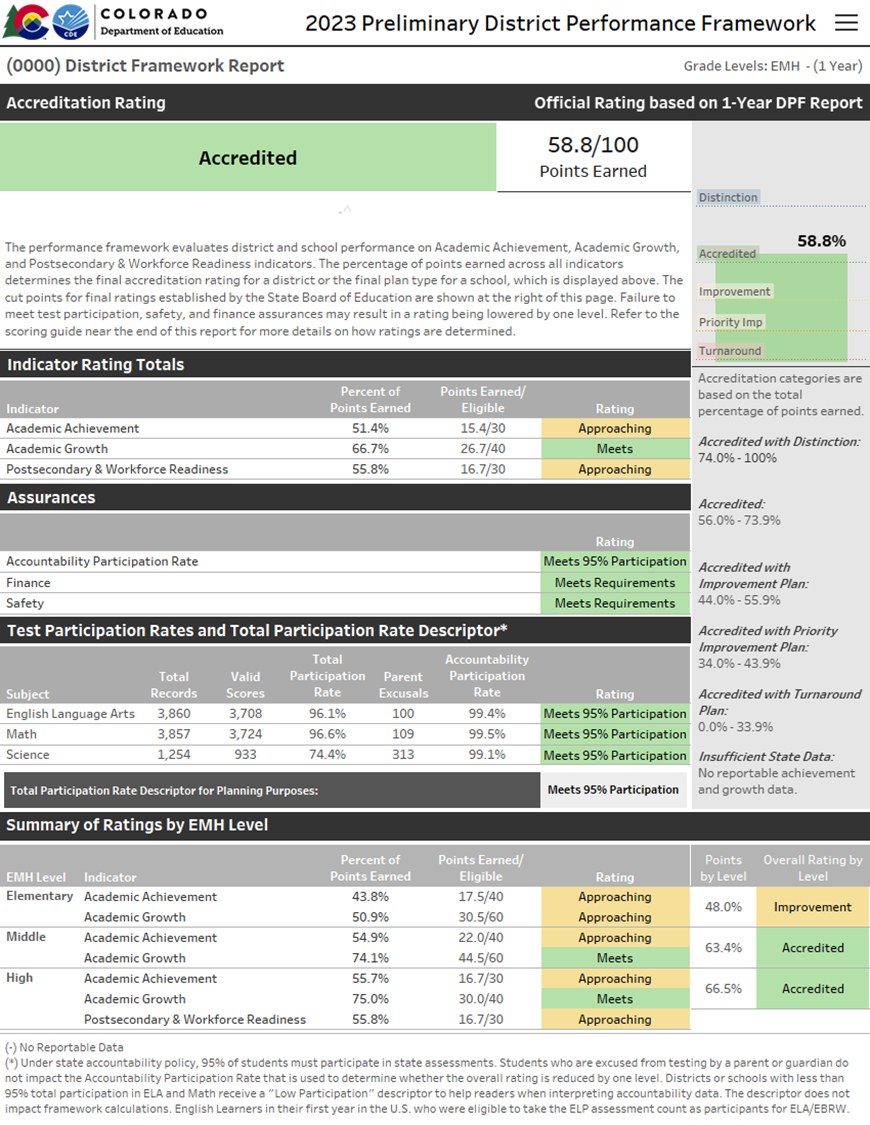 Deeper Dive on the PWR Indicator
54
PWR Indicator | Background and Overview
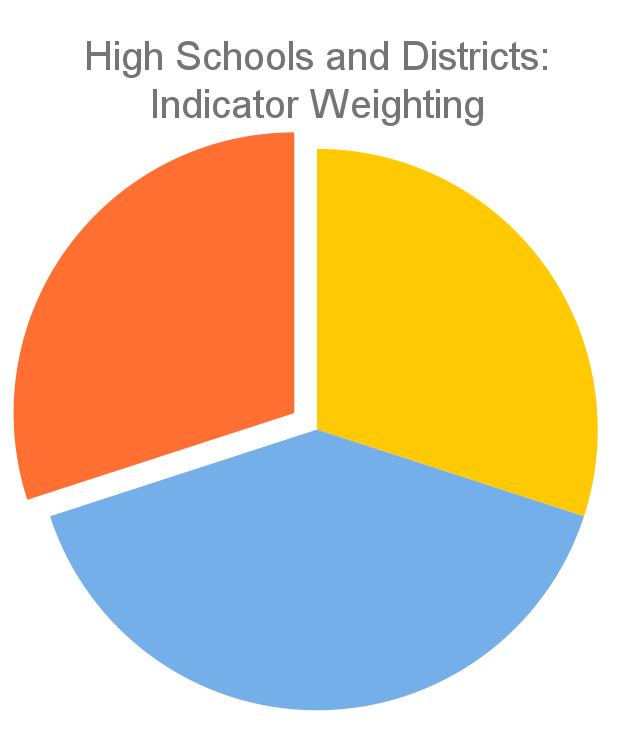 PWR indicator reflects how well schools are preparing their students for college and the workforce 
For state accountability purposes, PWR is one of three performance indicators used for determining accreditation and school plan type ratings
Achievement 
30%
PWR 30%
Growth 
40%
55
PWR Indicator | Inclusion in the Framework
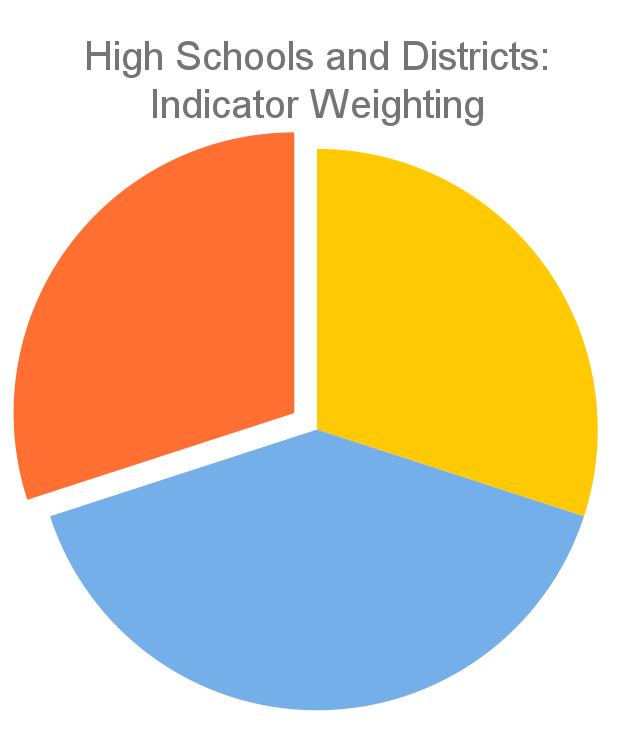 Only available for high schools and districts
Contributes 30% of the points in determining overall high school or district plan types
Currently consists of five sub-indicators:
SAT Evidence-Based Reading/Writing
SAT Math
Dropout Rates
Matriculation Rates
Graduation Rates
PWR 30%
Achievement 
30%
Growth 
40%
56
PWR Indicator | Sub-Indicator Weight in the Frameworks
Overall, graduation rates, dropout rates, and SAT (combined) represent the highest percent of points towards overall ratings (around 9% each). 
Matriculation rates are weighted the lowest and make up around 2% of overall high school and district framework ratings.
How Much Do Each of the PWR Sub-Indicators Contribute to Overall Ratings?
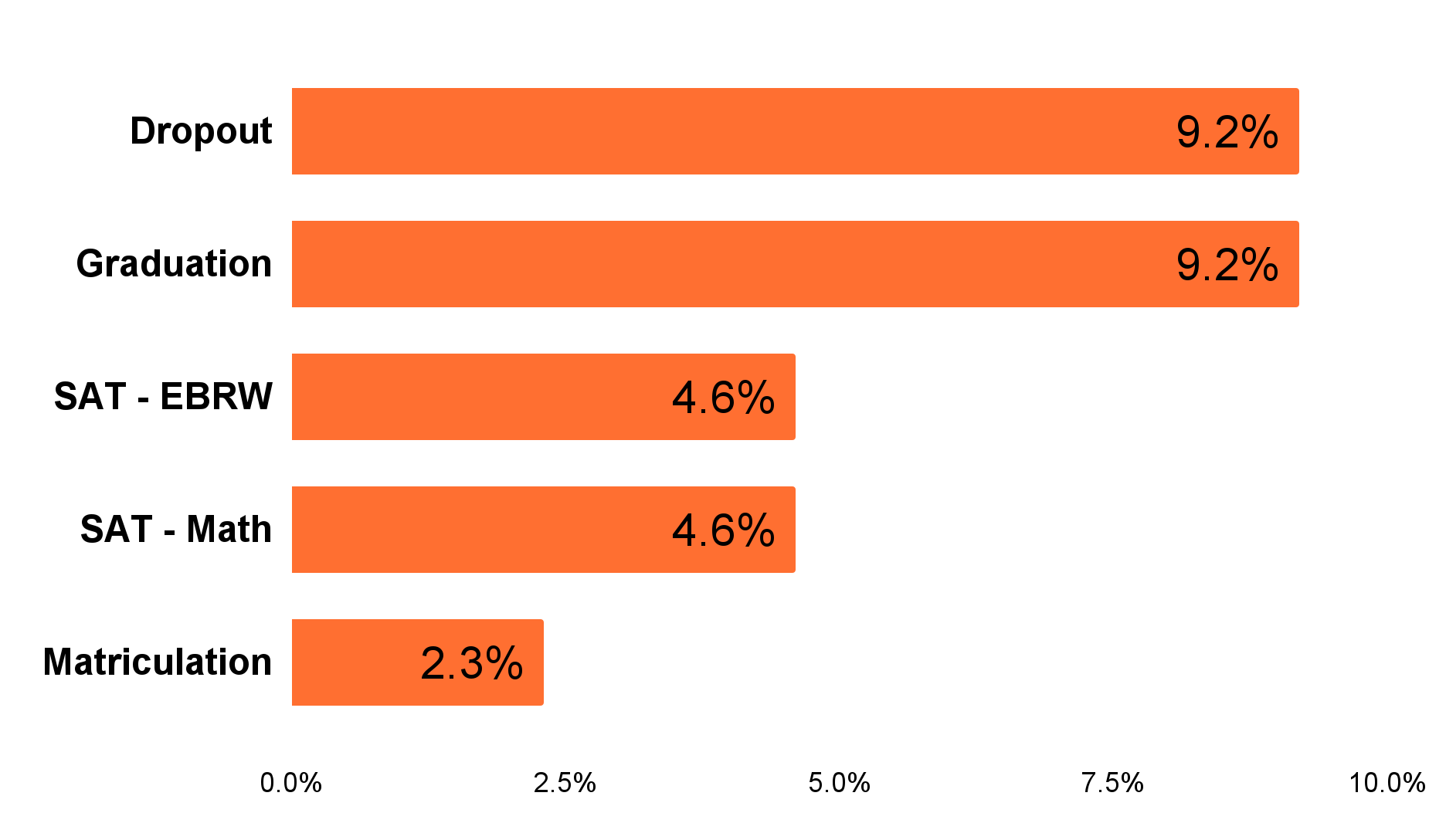 These percentages vary based on the number of sub-indicators/subgroups that are reported for individual schools/districts.
57
Dropout Rate Sub-Indicator | Inclusion in the Framework
How Much Do Each of the PWR Sub-Indicators Contribute to Overall Ratings?
Reflects the percent of high school students who leave school during a single year and do not re-enroll in a different Colorado school.
Used to demonstrate success at preventing students from dropping out of high school.
Reported as an aggregate (i.e., all students) and disaggregated for each student group (i.e., students with disabilities - SPED, multilingual learners - ML, minority students, students eligible for free or reduced-price lunch - FRL).
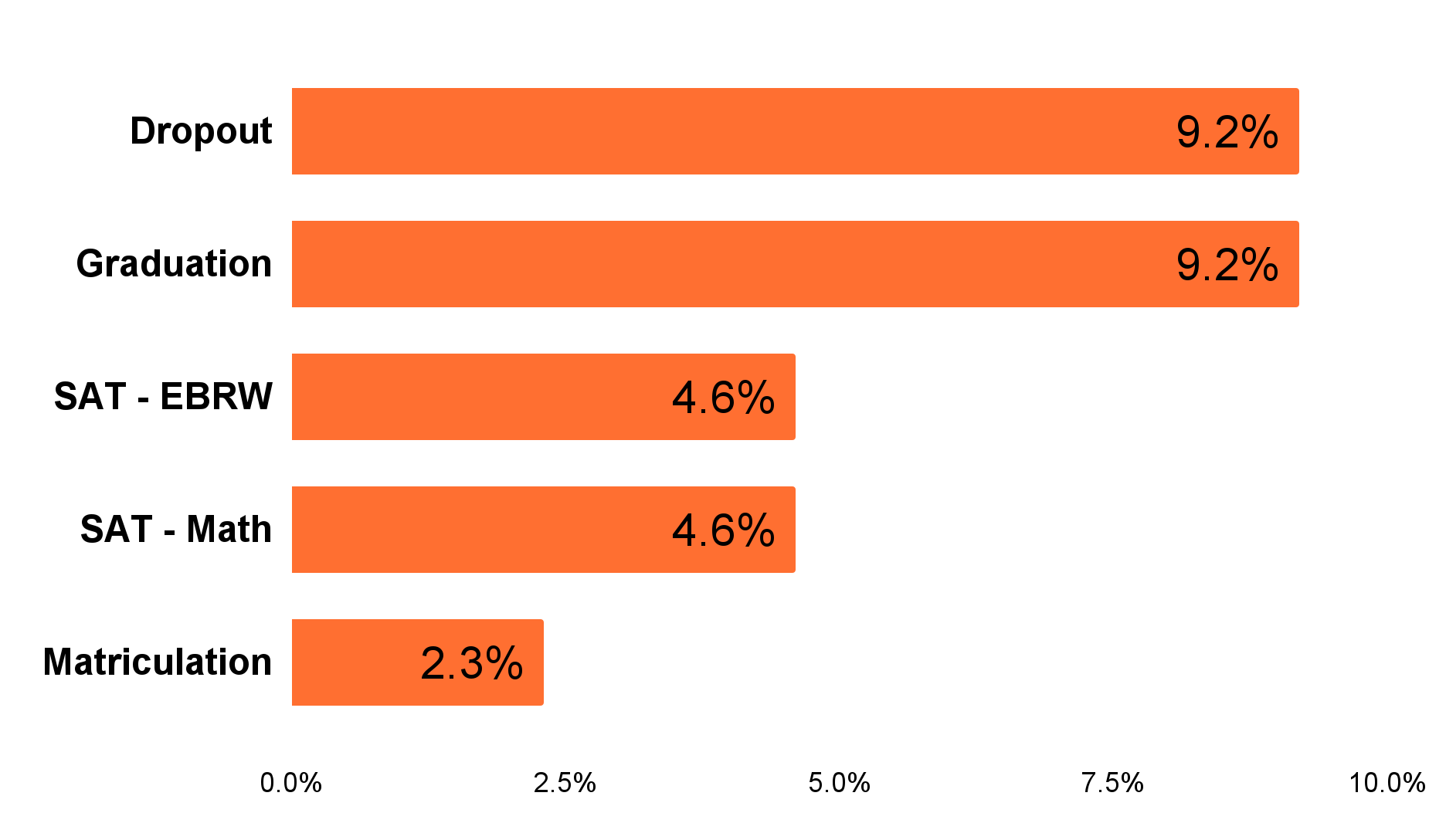 These percentages vary based on the number of sub-indicators/subgroups that are reported for individual schools/districts.
How are 2023 Dropout Rates Scored?
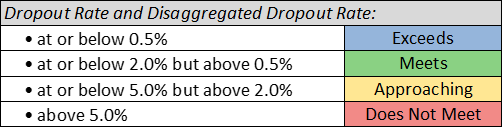 58
Dropout Rate Sub-Indicator | Calculation
2023 Dropout Rate Calculation:
# of 2021-22 dropouts
2021-22 membership base
Data is lagged by one-year due to the timing of data release (i.e., data for 2023 frameworks represent students from the 2021-22 school year).
High school students who re-enroll at a different Colorado school during the school year are not counted as a dropout.
Only includes high school dropouts (not middle school).
The aggregate rate is worth 8 points while the disaggregated rate for each student group is worth 2 points each (16 points overall).
59
Graduation Rate Sub-Indicator | Inclusion in the Framework
How Much Do Each of the PWR Sub-Indicators Contribute to Overall Ratings?
Reflects 4-year, 5-year, 6-year, and 7-year graduation rates, with each rate referring to the number of years that elapse between a student entering ninth grade and graduating.
Used to demonstrate success at graduating students from high school.
Reported as an aggregate (i.e., all students) and disaggregated for each student group (i.e., SPED, ML, minority, FRL).
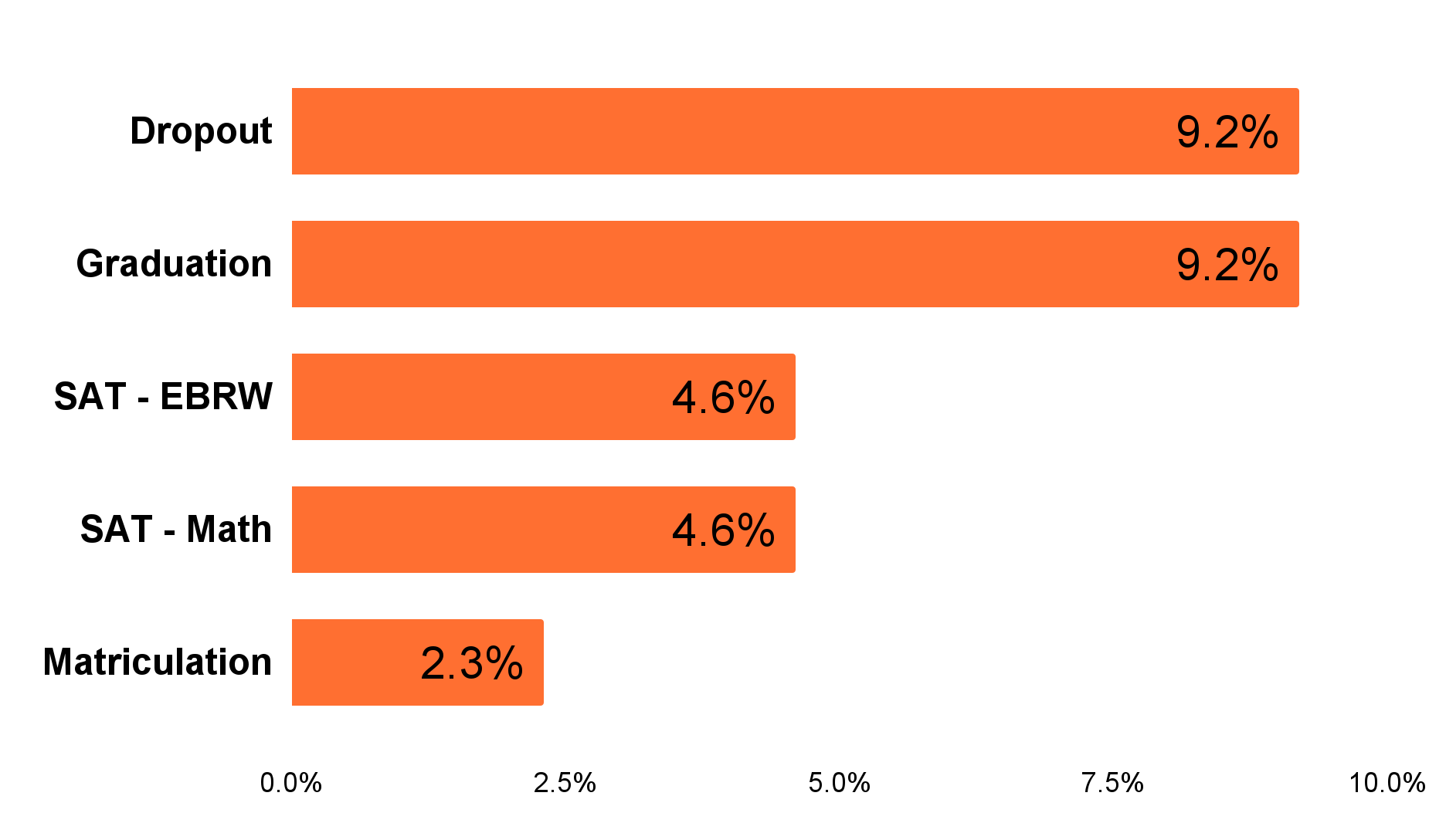 These percentages vary based on the number of sub-indicators/subgroups that are reported for individual schools/districts.
How are 2023 Graduation Rates Scored?
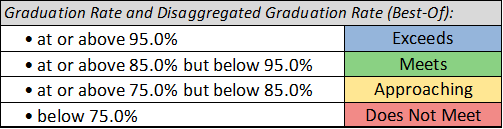 60
Graduation Rate Sub-Indicator | Calculation
2023 4-Year Graduation Rate Calculation:
# of students from anticipated 2021-22 cohort receiving regular diploma in 4 years
(# of students entering from 9th grade) + (transfers in – transfers out)
Uses the Best-Of Rate to calculate points (i.e., uses the highest of the 4-Year, 5-Year, 6-Year, & 7-Year rates).
Data is lagged by one-year due to the timing of data release (i.e., data for 2023 frameworks represent students from the 2021-22 school year).
The aggregate rate is worth 8 points while the disaggregated rate for each student group is worth 2 points each (16 points overall).
61
CO SAT Sub-Indicators | Inclusion in the Framework
How Much Do Each of the PWR Sub-Indicators Contribute to Overall Ratings?
Represents the extent to which students have met the learning objectives described in the relevant academic content standards for a given content area and grade level.
Since SAT is a college entrance exam, scores can demonstrate students are college-ready in reading/writing and math.
Reported as an aggregate (i.e., all students) and disaggregated for each student group (i.e., SPED, ML, minority, FRL).
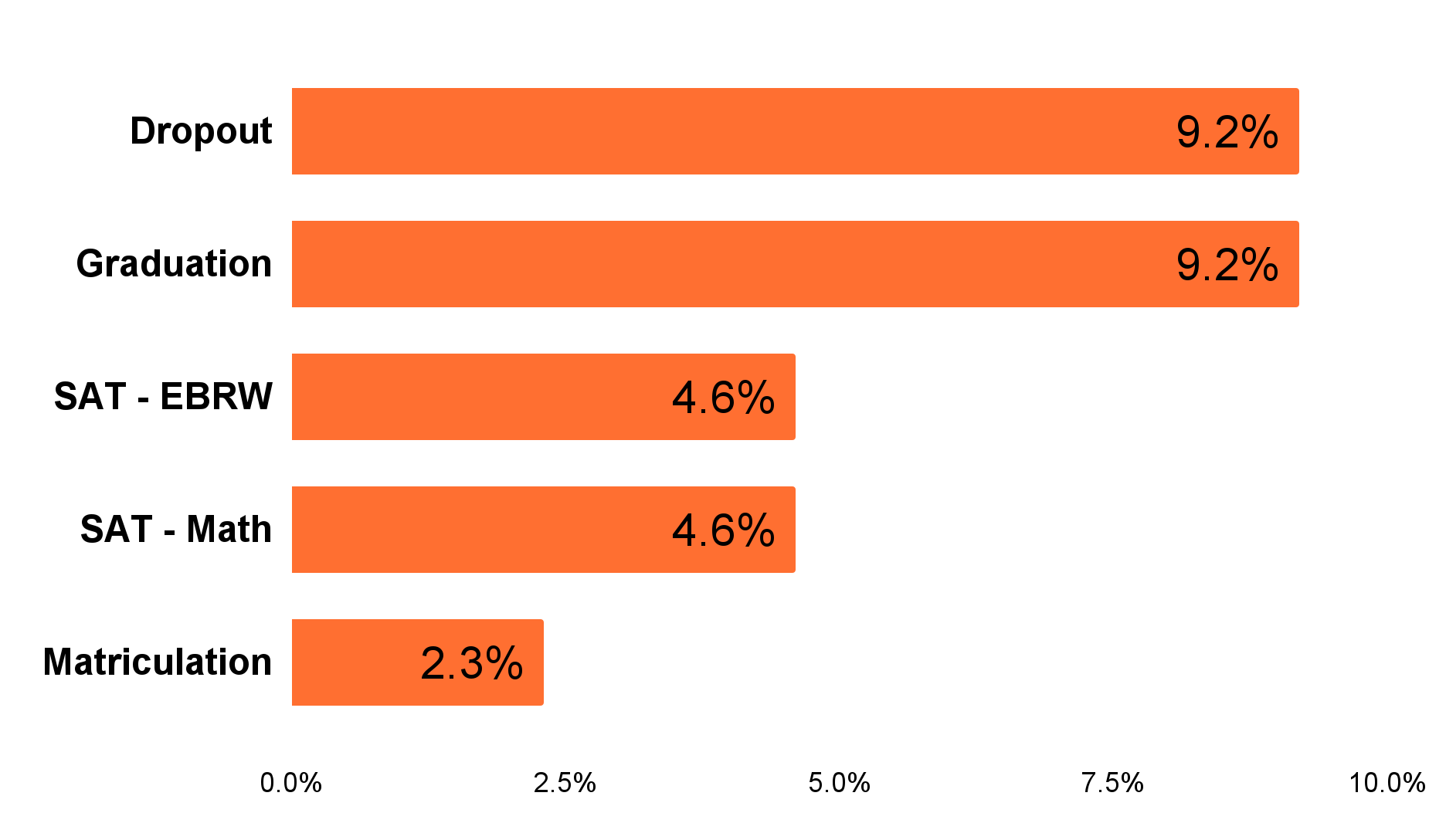 When combined, CO SAT results contribute the equivalent amount of points as graduation and dropout rates.
These percentages vary based on the number of sub-indicators/subgroups that are reported for individual schools/districts.
62
CO SAT Sub-Indicators | Calculation
How are 2023 SAT Results Scored?
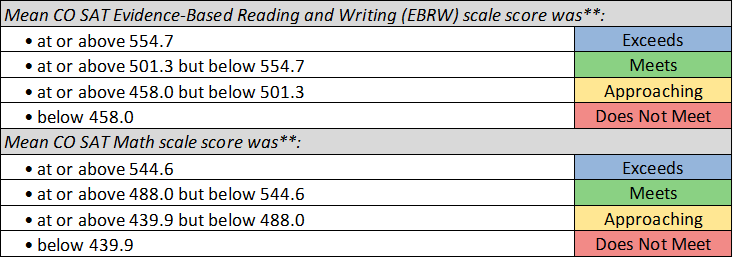 Data is not lagged (i.e., data for 2023 frameworks represent students from the 2022-23 school year).
SAT - EBRW and SAT - Math are worth 8 points each (16 points overall).
The aggregate mean scale score is worth 4 points each while the disaggregated dropout rate for each student group are worth 1 point each.
63
Matriculation Rate Sub-Indicator | Inclusion in the Framework
How Much Do Each of the PWR Sub-Indicators Contribute to Overall Ratings?
Reflects the percent of high school graduates who either enlisted, received a credential/diploma (during high school), or enrolled (after high school) in a Career and Technical Education (CTE), 2-year, 4-year, or military option.
Used to demonstrate success of high school students matriculating into postsecondary or workforce options.
Reported as an aggregate (i.e., all students). Disaggregated by matriculation option (i.e., CTE, 2-Year, 4-Year, military) for informational purposes only - not for points.
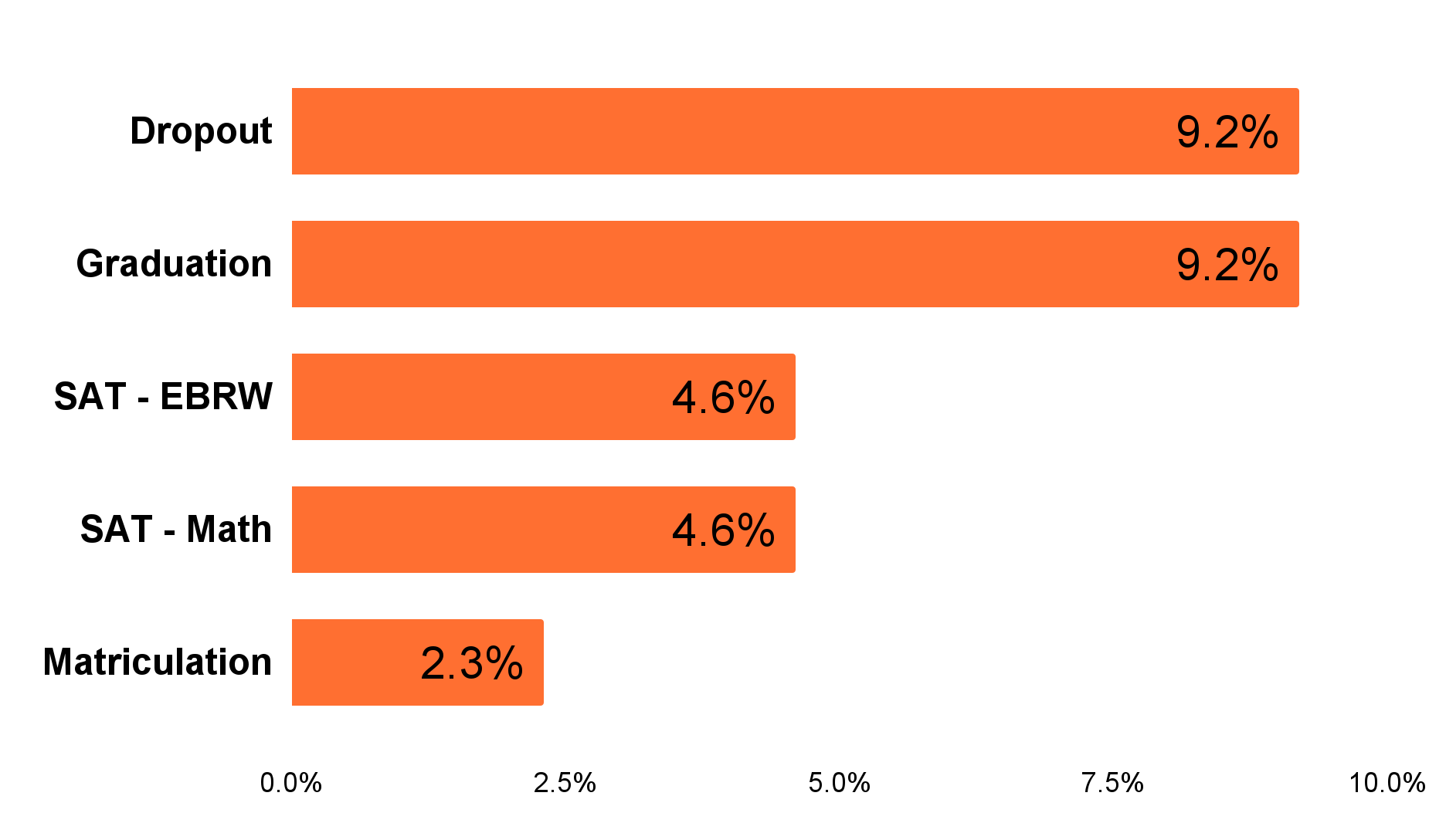 These percentages vary based on the number of sub-indicators/subgroups that are reported for individual schools/districts.
How are 2023 Matriculation Rates Scored?
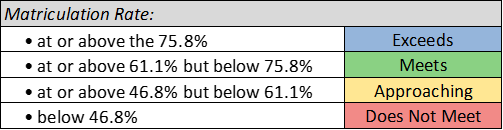 64
Matriculation Rate Sub-Indicator | Calculation
2023 Matriculation Rate Calculation:
# of 2021-22 high school graduates with qualifying credential or enrollment status
[Includes the number of graduates during high school or those after high school. A student is counted once in the numerator even if that student has multiple pathways]
# of 2021-22 high school graduates
Data is lagged by one-year due to the timing of data release (i.e., data for 2023 frameworks represent students from the 2021-22 school year).
Other industry credentials are also incorporated into the rates based on data submitted by districts on an optional basis.
The aggregate matriculation rate is worth 4 points while disaggregated rates for CTE, 2-Year, 4-Year, and military are worth 0 points each (4 points overall).
65
Higher Bar Sub-Indicators | Inclusion in the Framework
Currently, the postsecondary workforce readiness indicator consists of five sub-indicators
TAP and CDE are working on developing points for two Higher Bar sub-indicators:
Higher Bar for English Language Arts (ELA) and Math (S.B. 17-272): Measures the proportion of graduating students attaining a higher level of achievement (as defined by the state board) in both ELA and math on certain graduation guidelines measures
Higher Bar for Non-ELA and Non-Math (H.B. 18-1019): Measures the proportion of graduating students attaining similar high expectations in AP, IB, and/or CE non-ELA and non-math courses.
Data is collected from Grad Guidelines, Department of Higher Education, and vendor data sources
Tentative: Data is calculated and reported in high school and district frameworks
2022
2024
2023
Informational data is shared in late January 2024 for high schools and districts
66
Higher Bar Sub-Indicators | Calculation
Future Higher Bar Calculation:
# of current graduates meeting HB on at least one course/exam
# of current year graduates identified by the school/district
Students who meet the higher bar requirement in one or more exams or courses at any point during grades 9 through 12 are counted as a success.
The total number of framework points eligible for each Higher Bar measure is still to be determined. Must be approved by the State Board of Education.
The inclusion of these measures is unlikely to change the overall weighting of the PWR indicator (30%).
Likely will include All Student group results for points and include informational disaggregated group results to schools and districts similar to the matriculation sub-indicator.
67
2023 Preliminary Framework Results
68
Preliminary District Ratings | Distribution of 2023 Ratings
69
Summary:  More district plan types were decreased due to participation in 2023.  Greater total participation in 2023 compared to 2022, but lower than 2019.
Preliminary District Ratings | Participation Trends Over Time
Accountability Participation
Parent excusals removed from numerator and denominator.  If below 95% participation in two content areas, then plan type decreased one level.
Total Participation
Parent excusals remain in numerator and denominator.  If below 95% total participation in two content areas, then plan is listed as "low participation."  This is just for informational purposes and does not impact calculation of frameworks.
Note: Percentages based on the total number of districts receiving a participation descriptor
70
Preliminary District Ratings | Performance Watch by Year
71
Preliminary School Plan  Types |   Distribution of Plan Types
Note that 94 AECs are not included in these counts as ratings are still pending
72
Summary:   More school plan types were decreased due to participation in 2023, especially high schools.  Slightly greater total participation in 2023 compared to 2022, but lower than 2019.
Preliminary School Plan Types |  Participation Trends Over Time
Accountability Participation
Parent excusals removed from numerator and denominator.  If below 95% participation in two content areas, then plan type decreased one level.
Total Participation
Parent excusals remain in numerator and denominator.  If below 95% total participation in two content areas, then plan is listed as "low participation."  This is just for informational purposes and does not impact calculation of frameworks.
Note: Percentages based on the total number of schools receiving a participation descriptor
73
Preliminary School Plan Types |   Performance Watch by Year
NOTE: AECs are not currently included for 2023
74
Preliminary School Plan Types |   Performance Watch by Year (cont.)
75
NOTE: AECs are not currently included for 2023
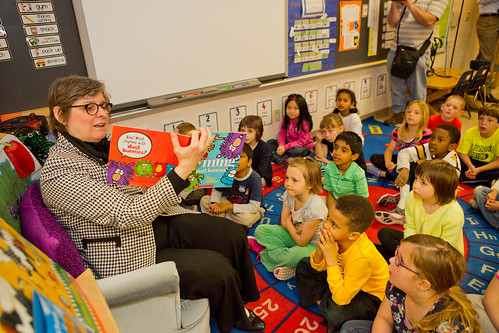 And now the real work begins...
76
Preliminary Frameworks |  Request to Reconsider Process
Districts may engage in the request to reconsider process if a different accreditation rating or plan type assignment better describes the site’s performance.
The Department will consider the request and review it based on criteria outlined in policy.  CDE will make recommendations to the state board in December for plan type finalization.
All formally reviewed requests are public documents.
Request to Reconsider Homepage: http://www.cde.state.co.us/accountability/requesttoreconsider
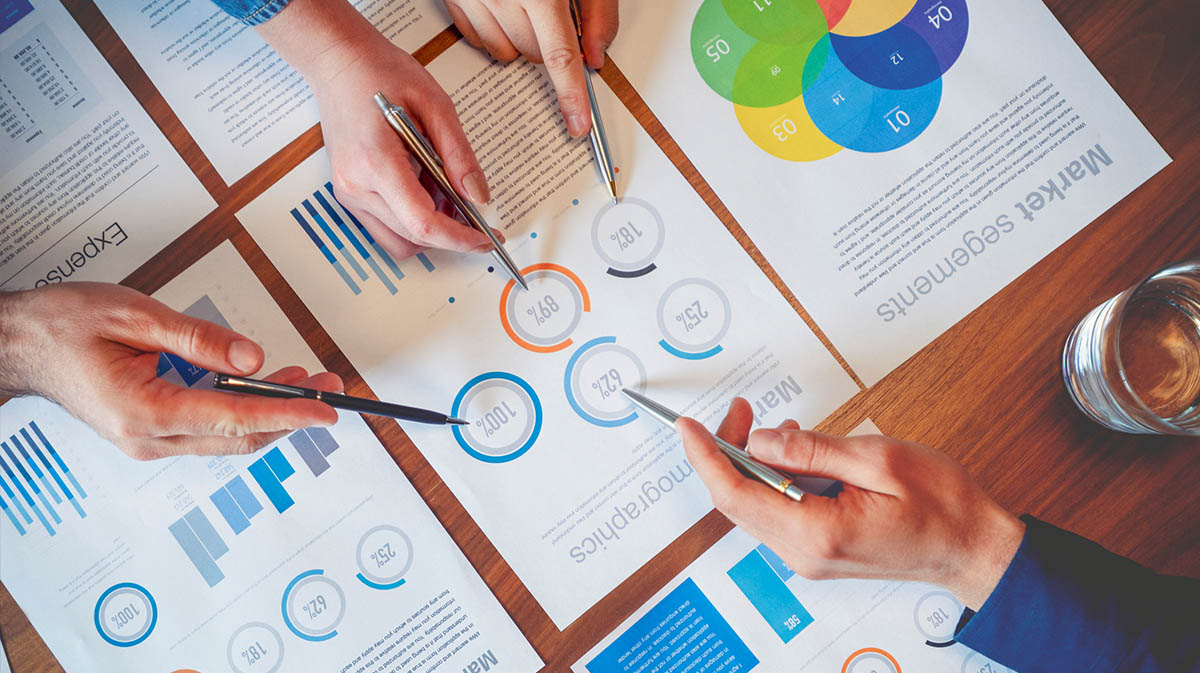 77